Components of Food
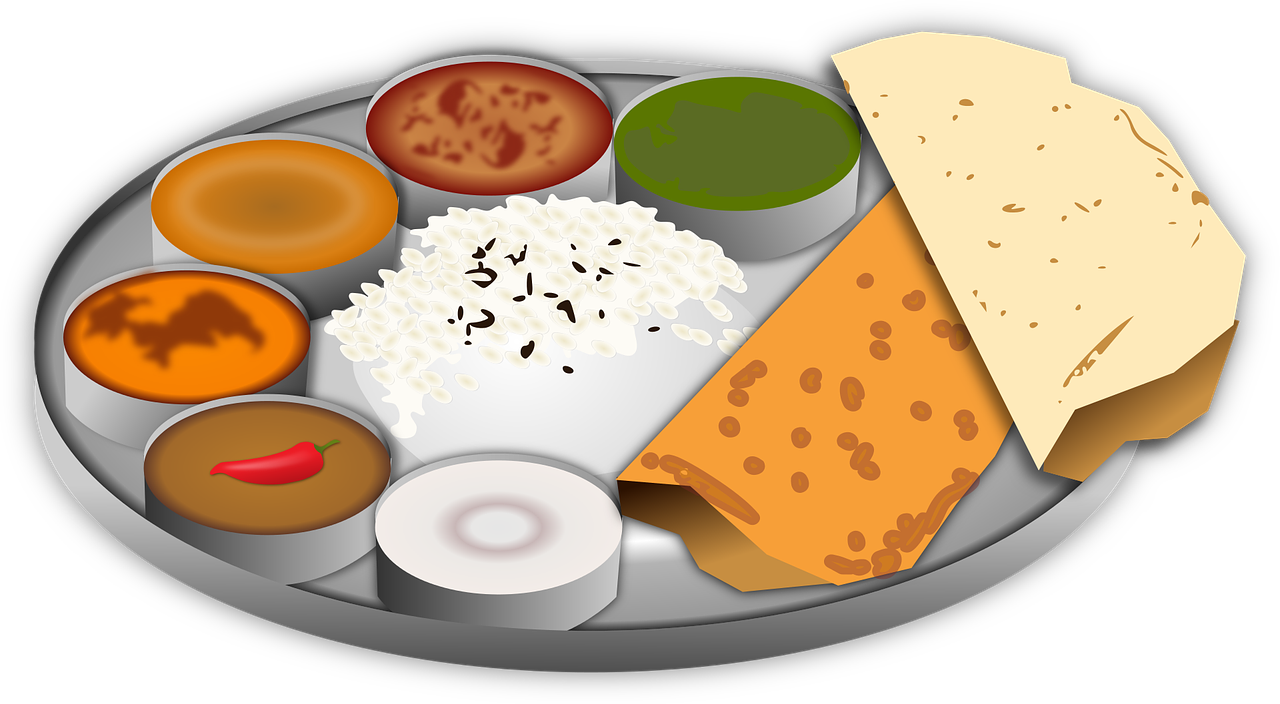 By- Rajnish Mani Pandey 
DIET U.S. Nagar
Food
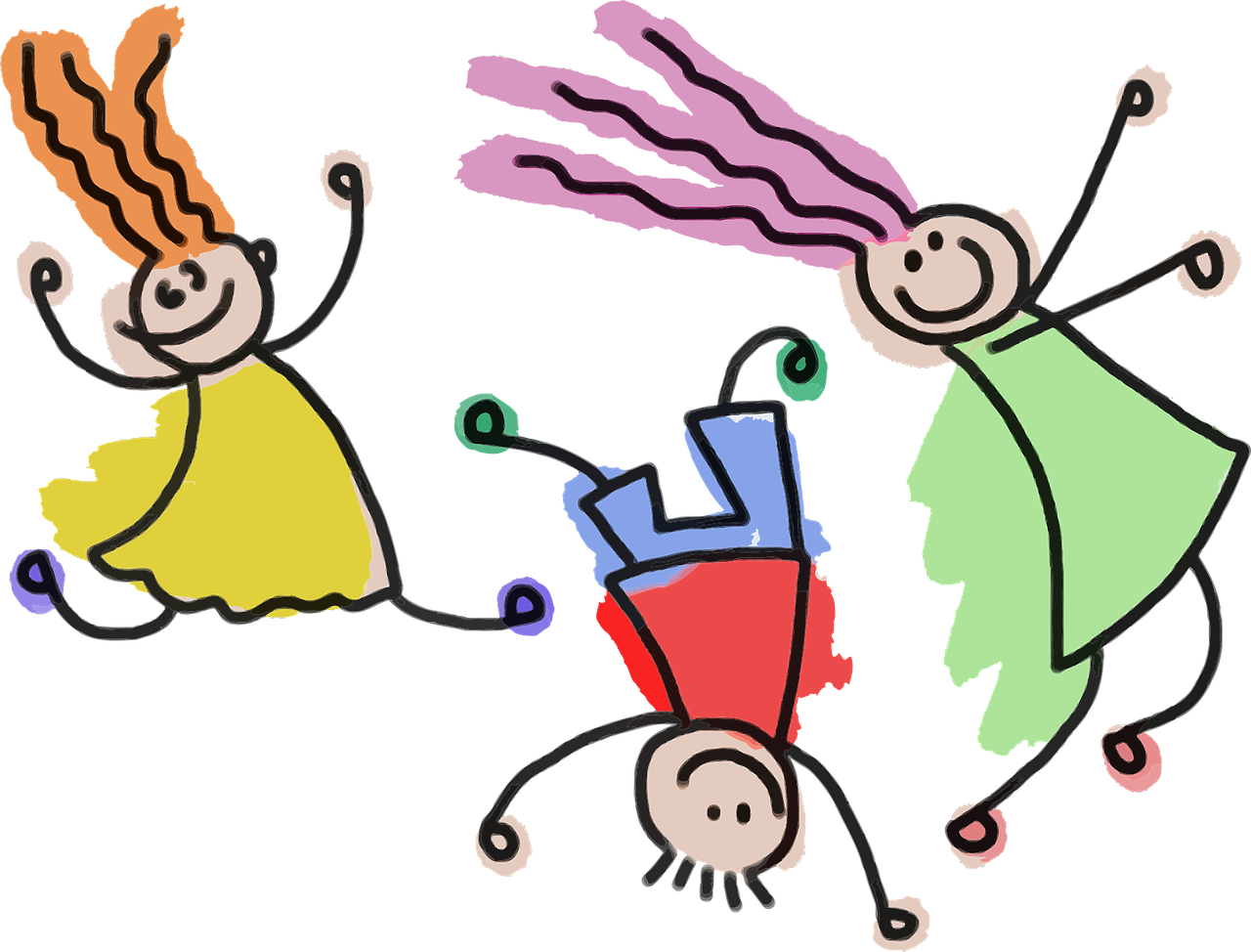 Chinki, Minki and Chintu want to play.
For playing they need                 Energy 
From where they will get energy? 
They will get energy from “Food”.
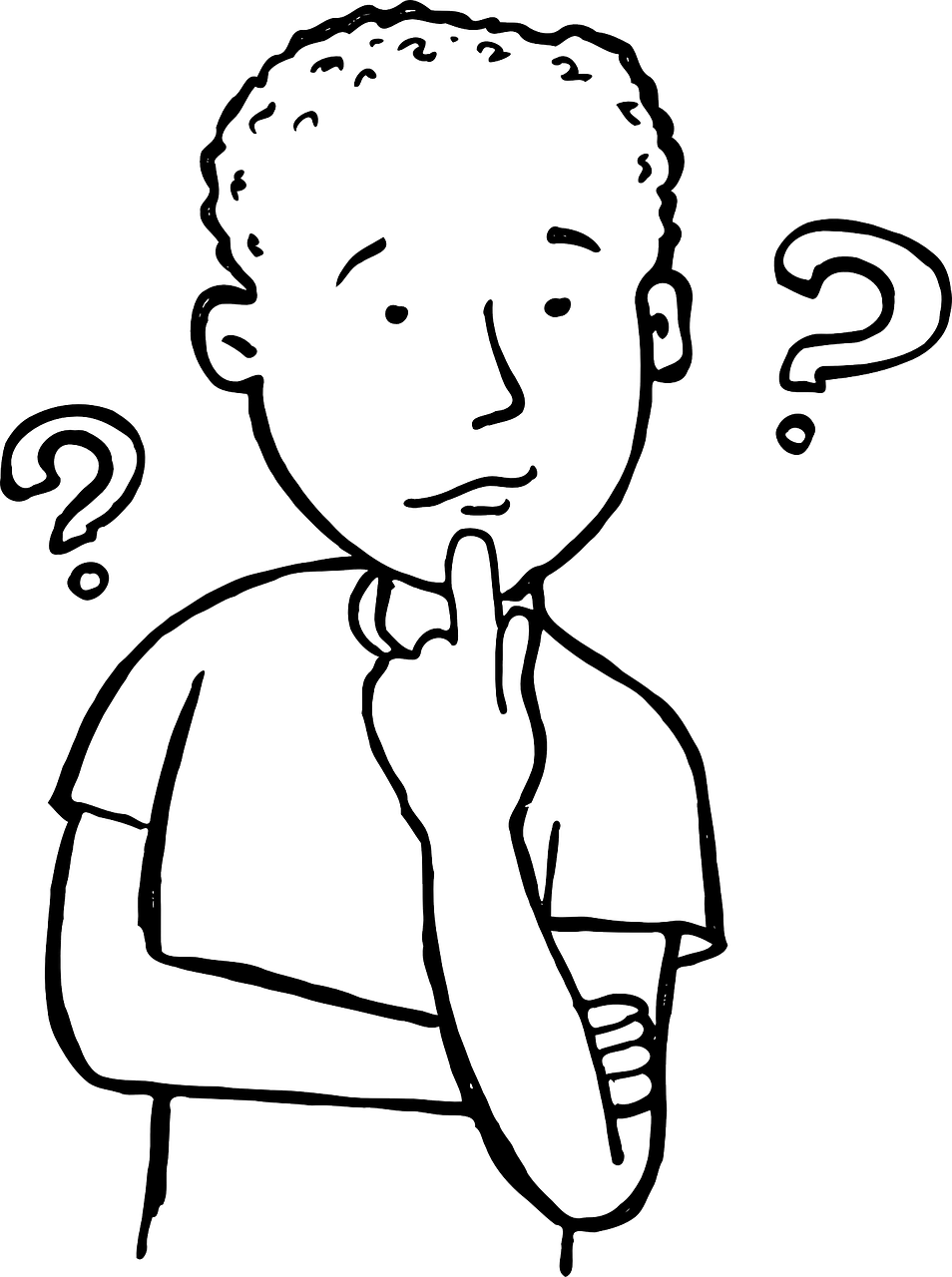 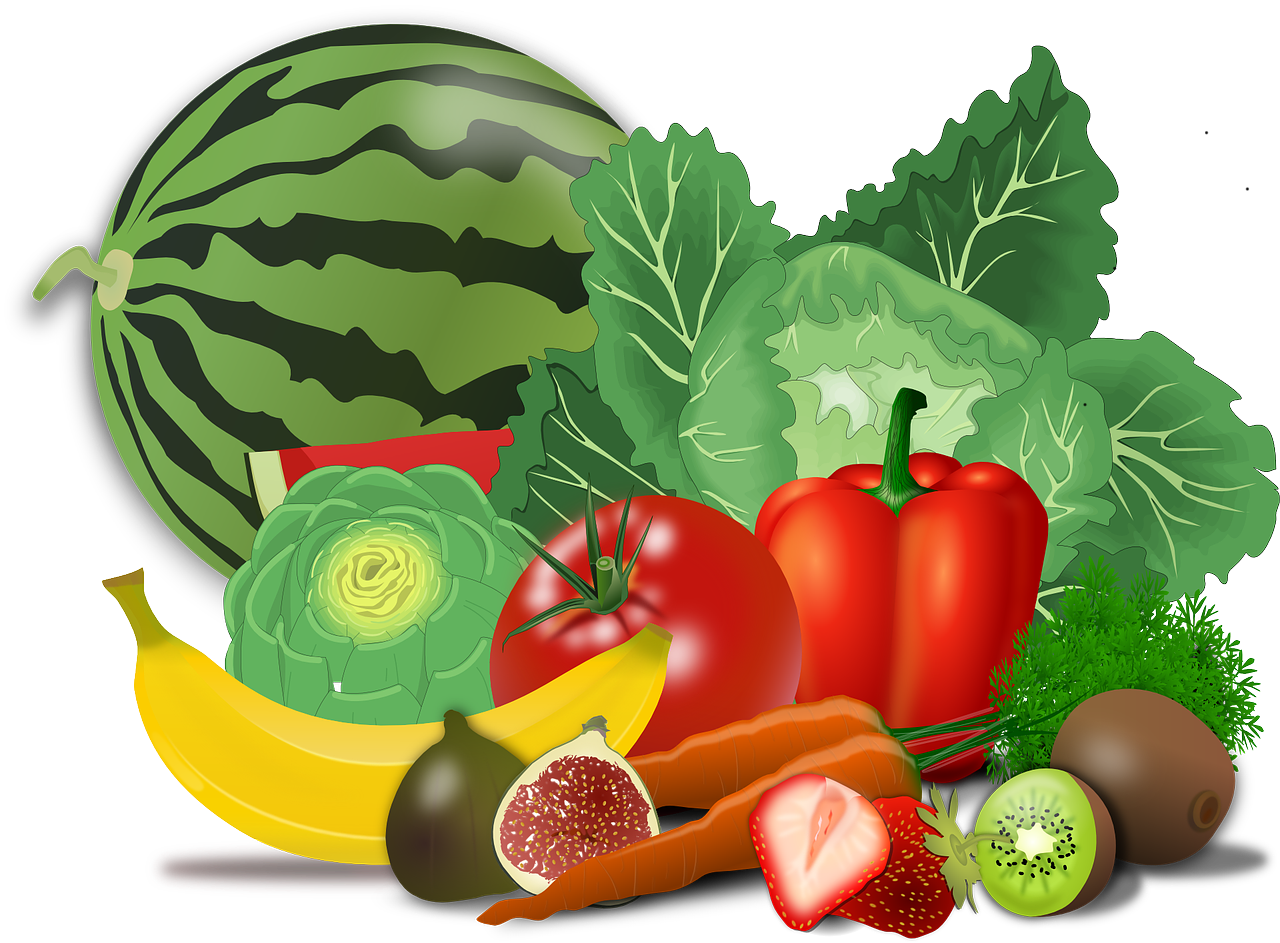 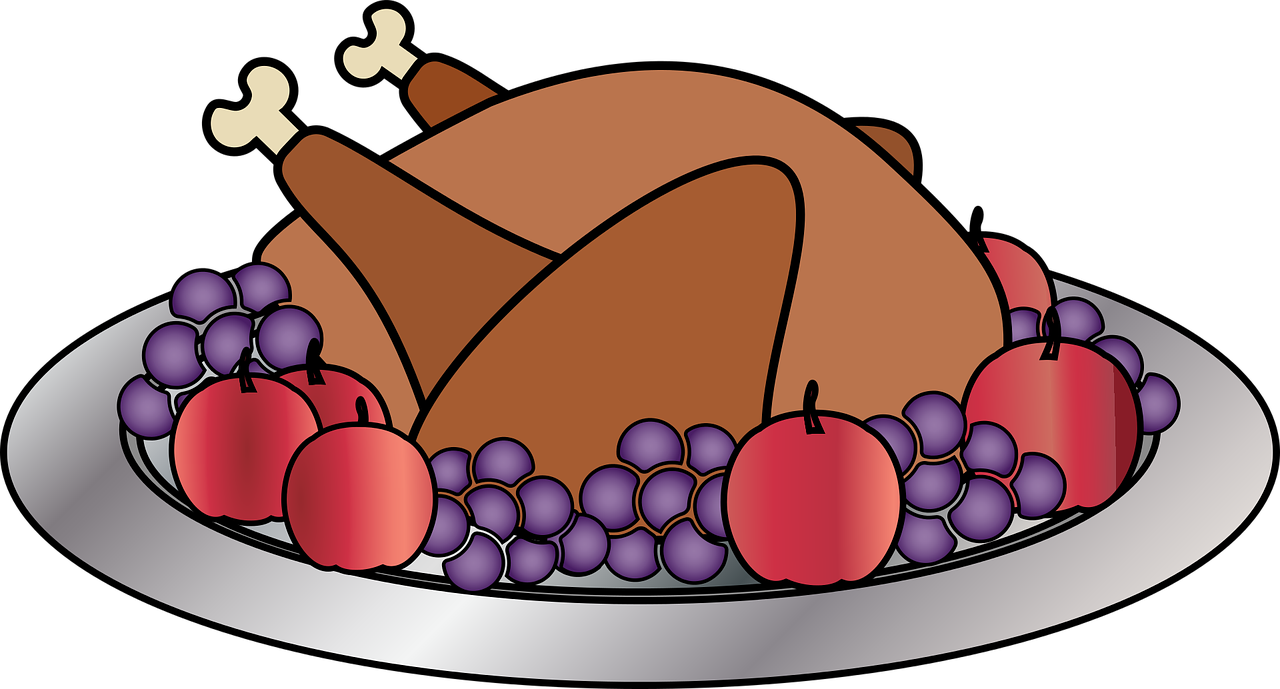 What is food?
Any nutritious substance that people or animal eat or drink to nourish body and maintain growth is known as food.
The main components of food are carbohydrate, vitamins, protein, fats and minerals
These components are known as “nutrients”.
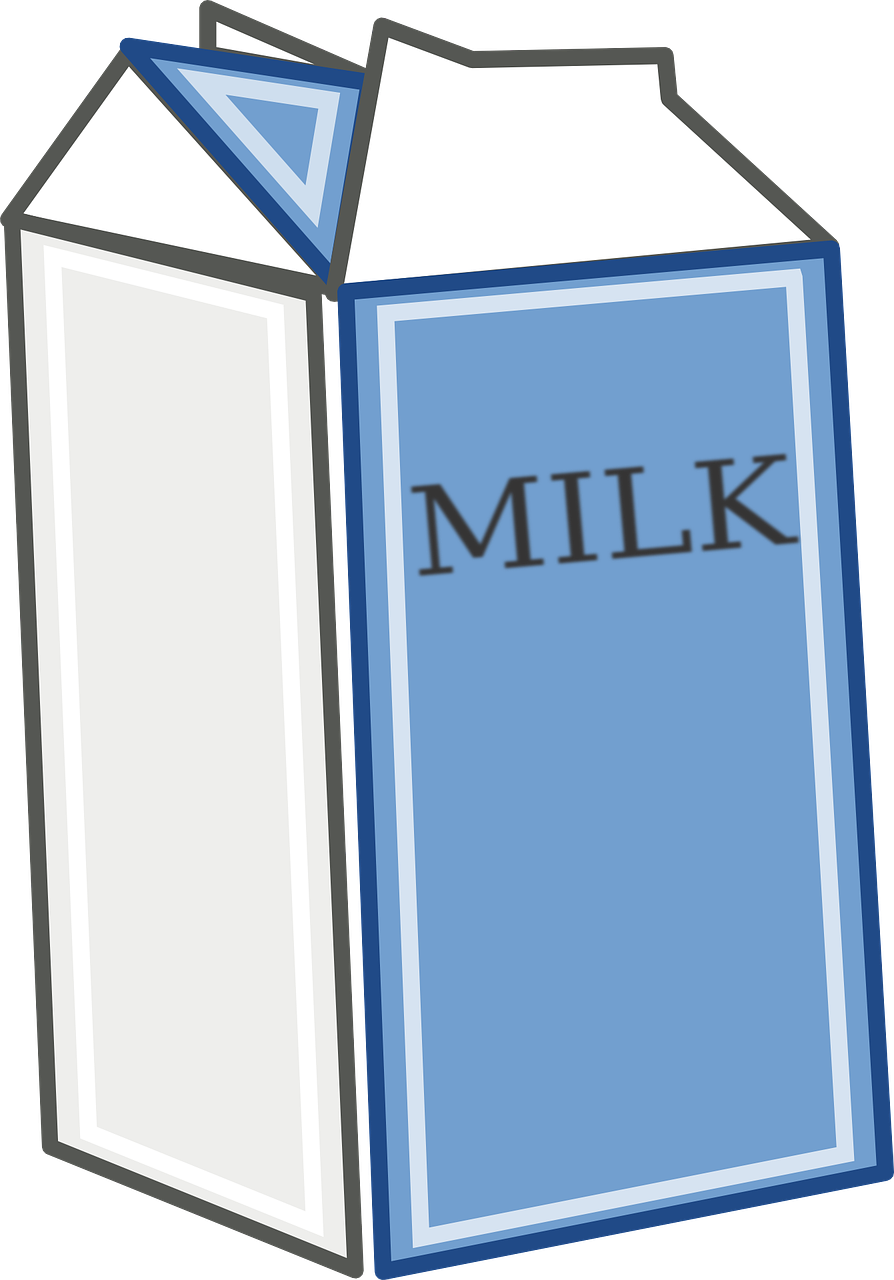 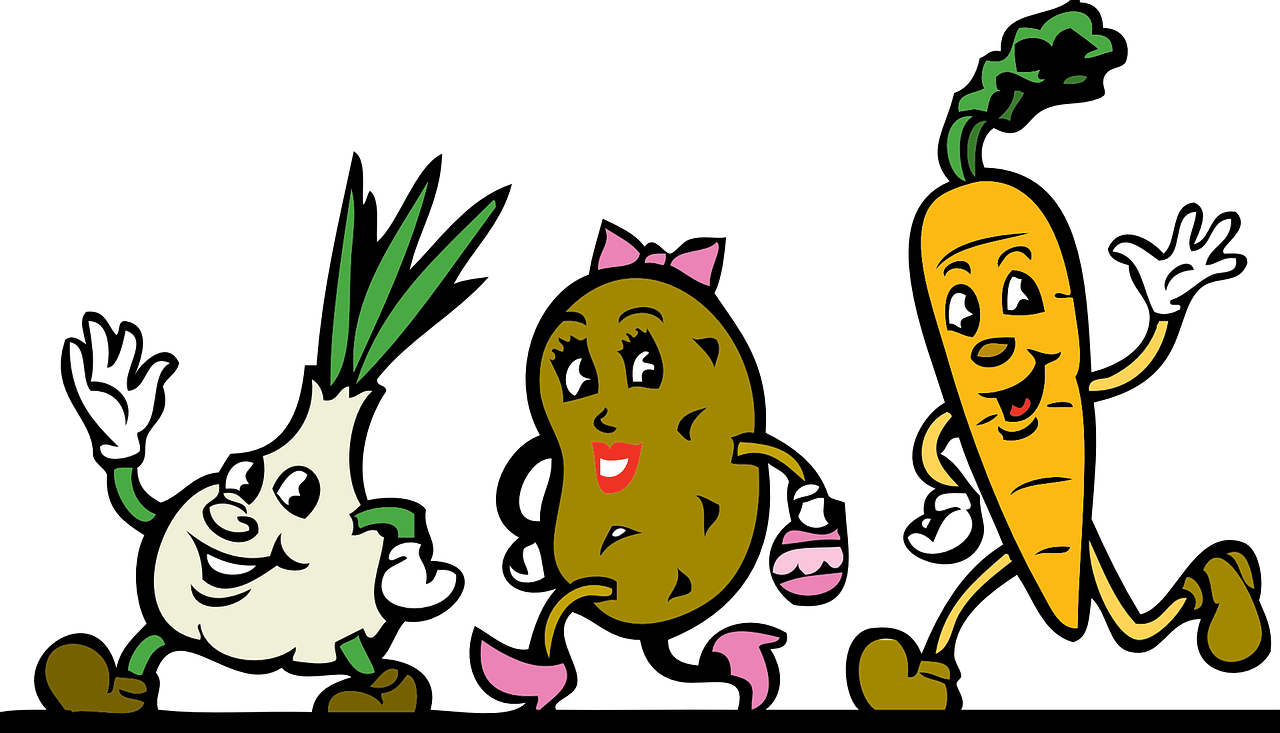 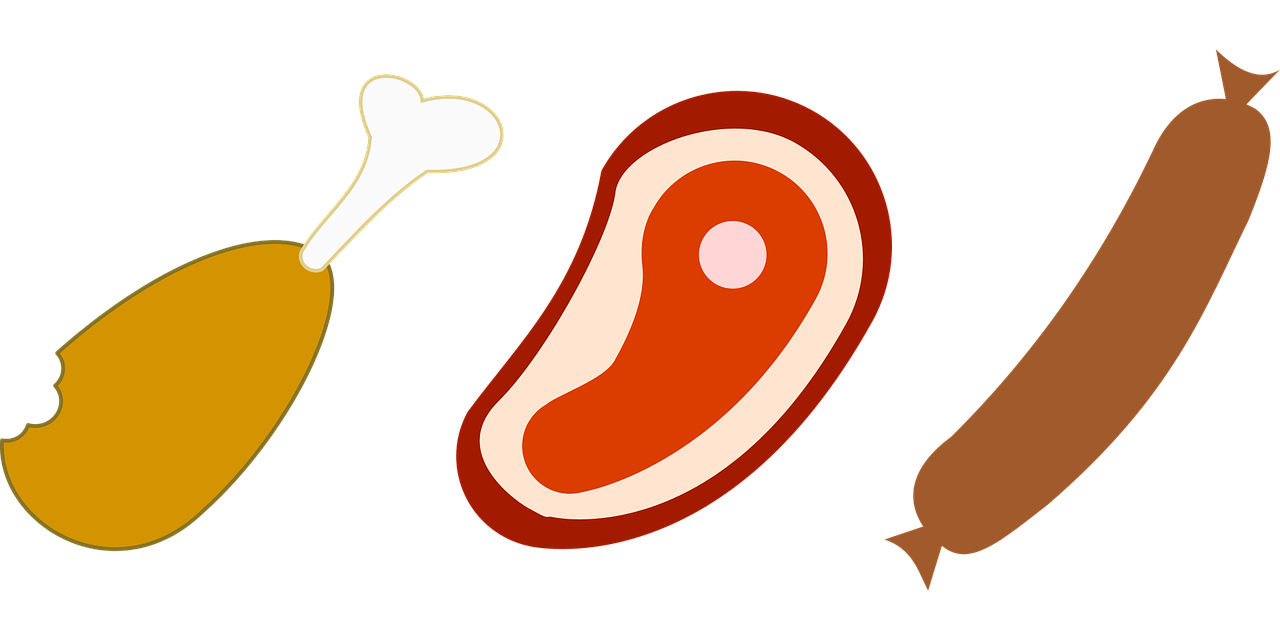 Food components
Carbohydrate
Fat
Protein 
Vitamins 
Minerals
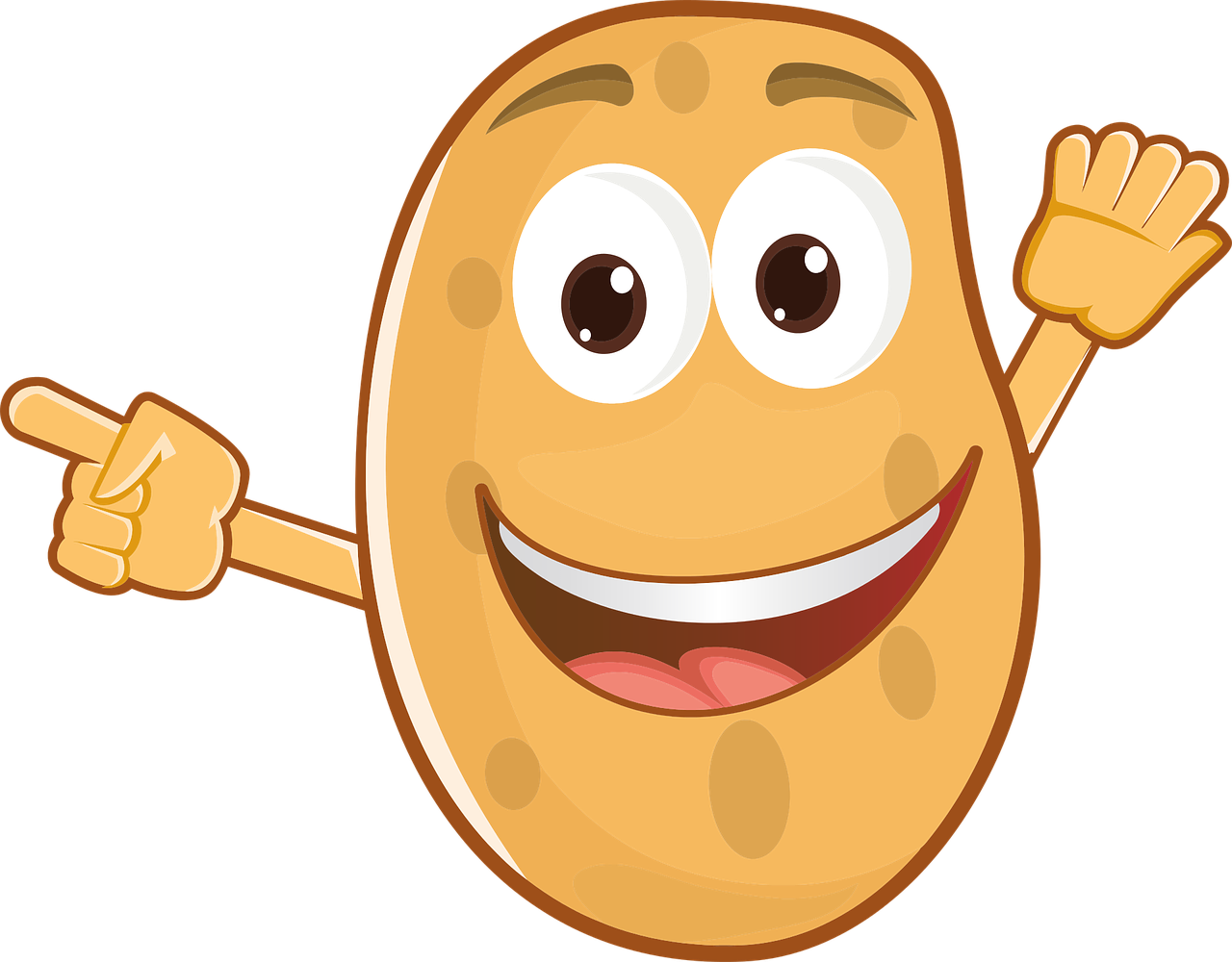 Carbohydrates
Carbohydrates are also called energy giving food.
 It is the main source of energy.
Carbohydrates are made up of carbon, hydrogen and oxygen.
There are three main types of carbohydrates :
1.  Sugars
2. Starch
3. cellulose
Sources of carbohydrate
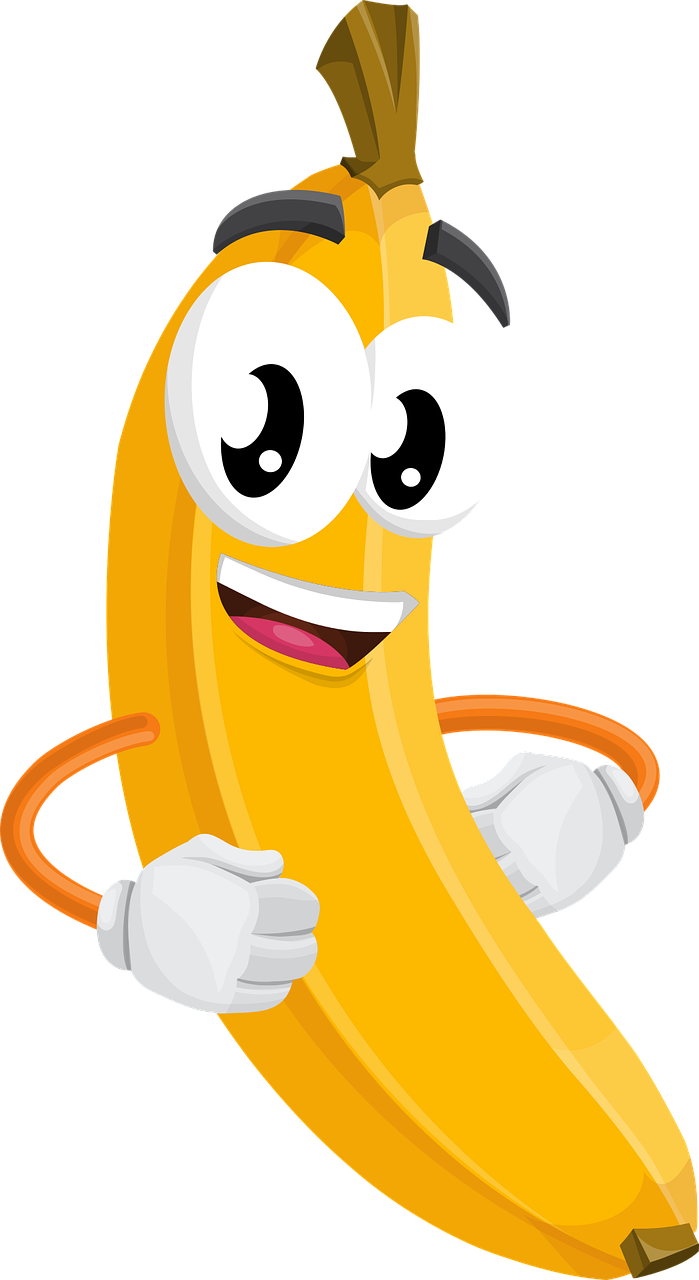 Potato 
Sugarcane 
Banana
Rice
Wheat
Maize
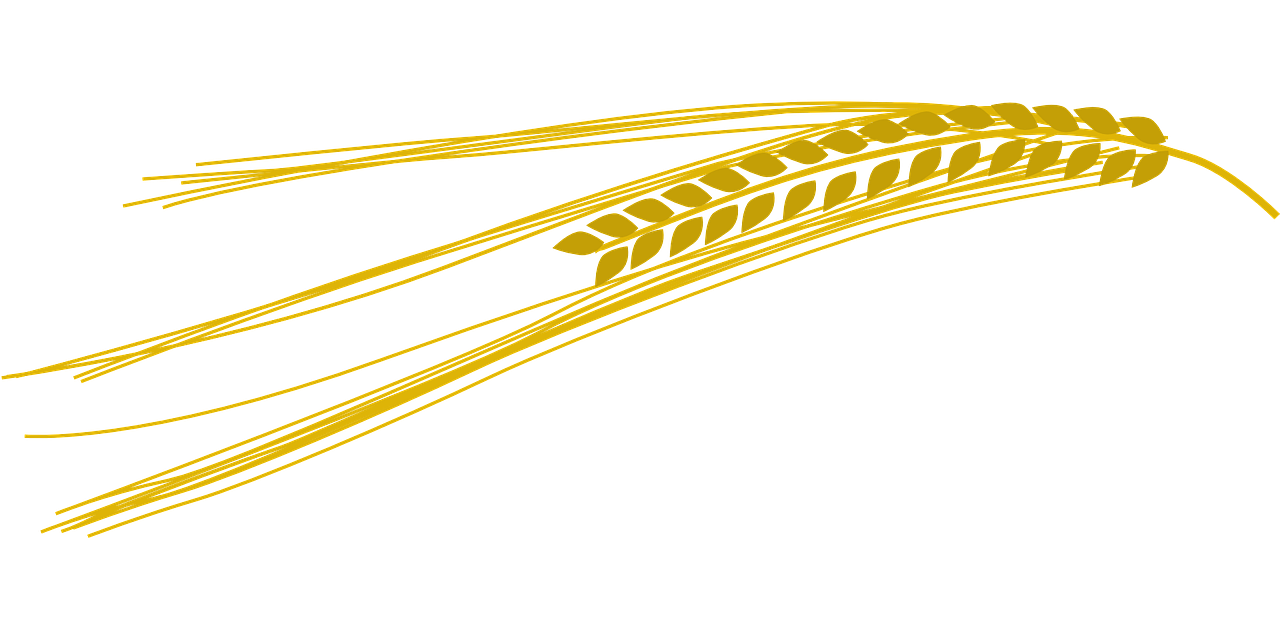 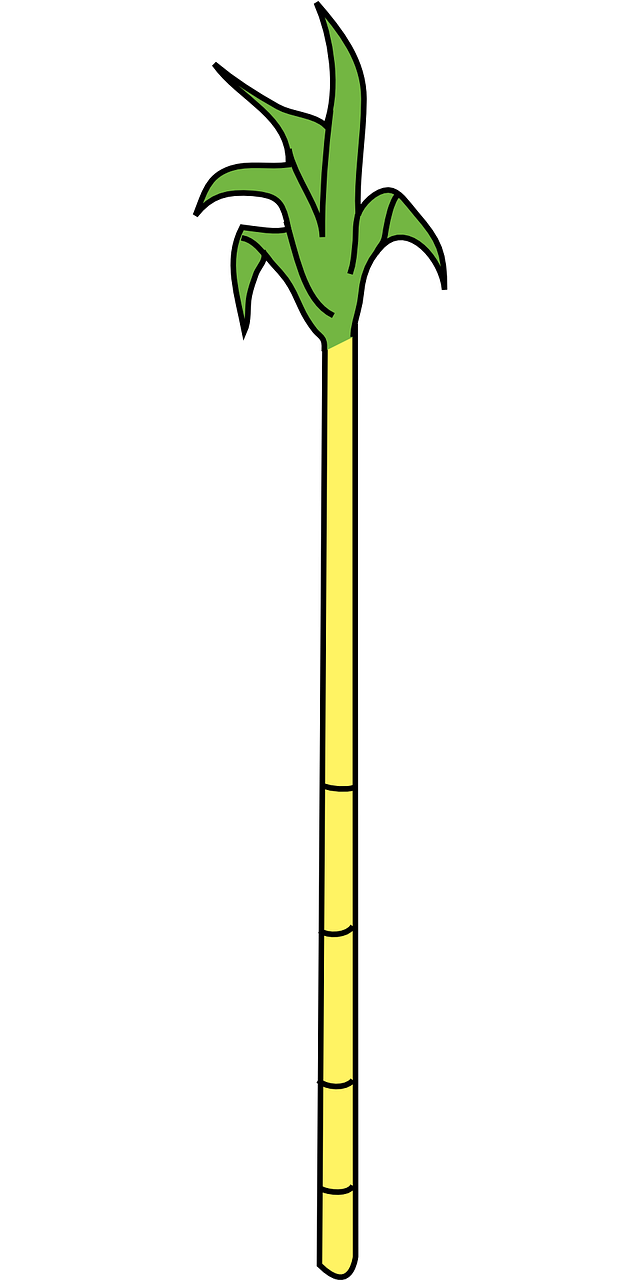 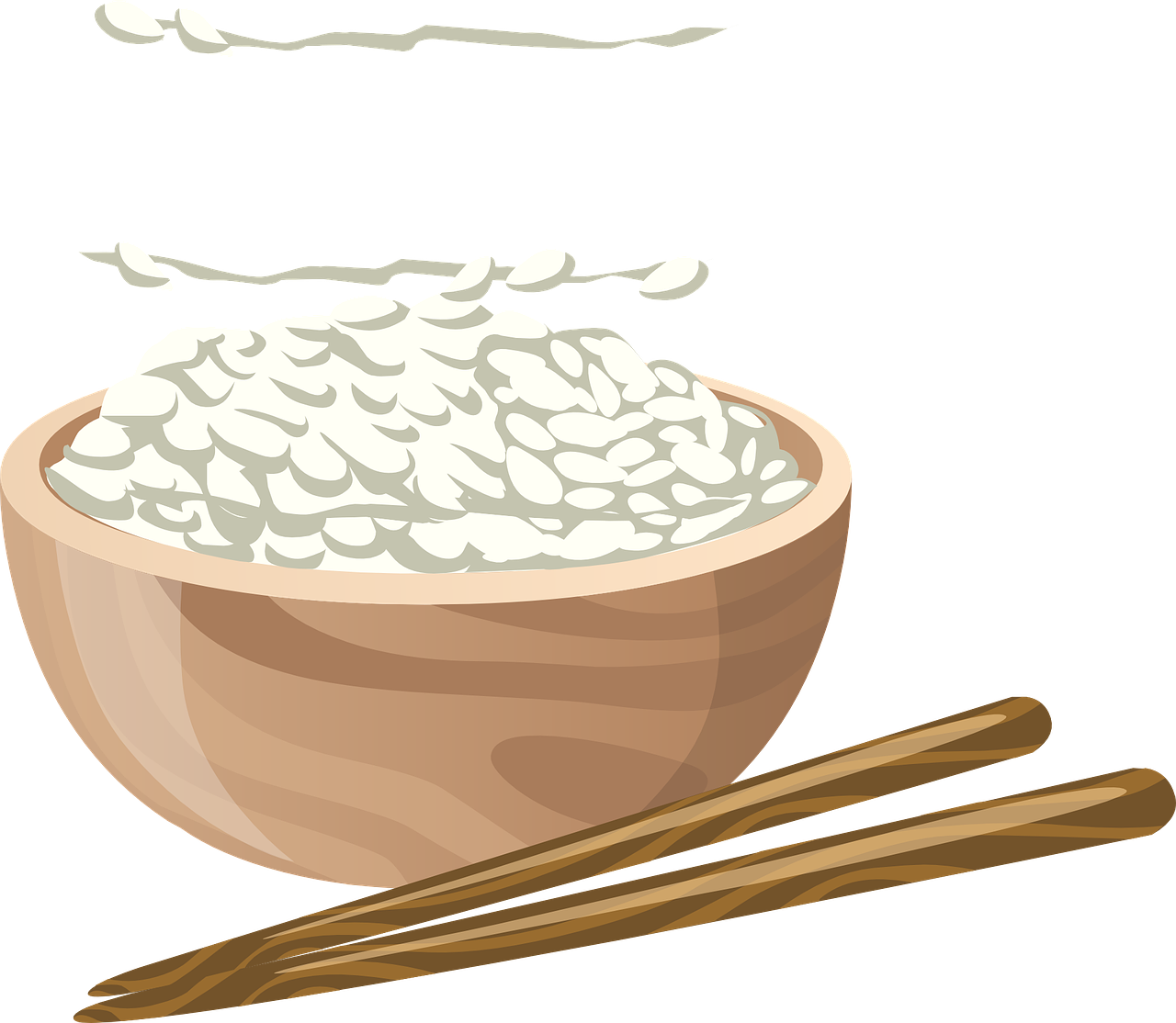 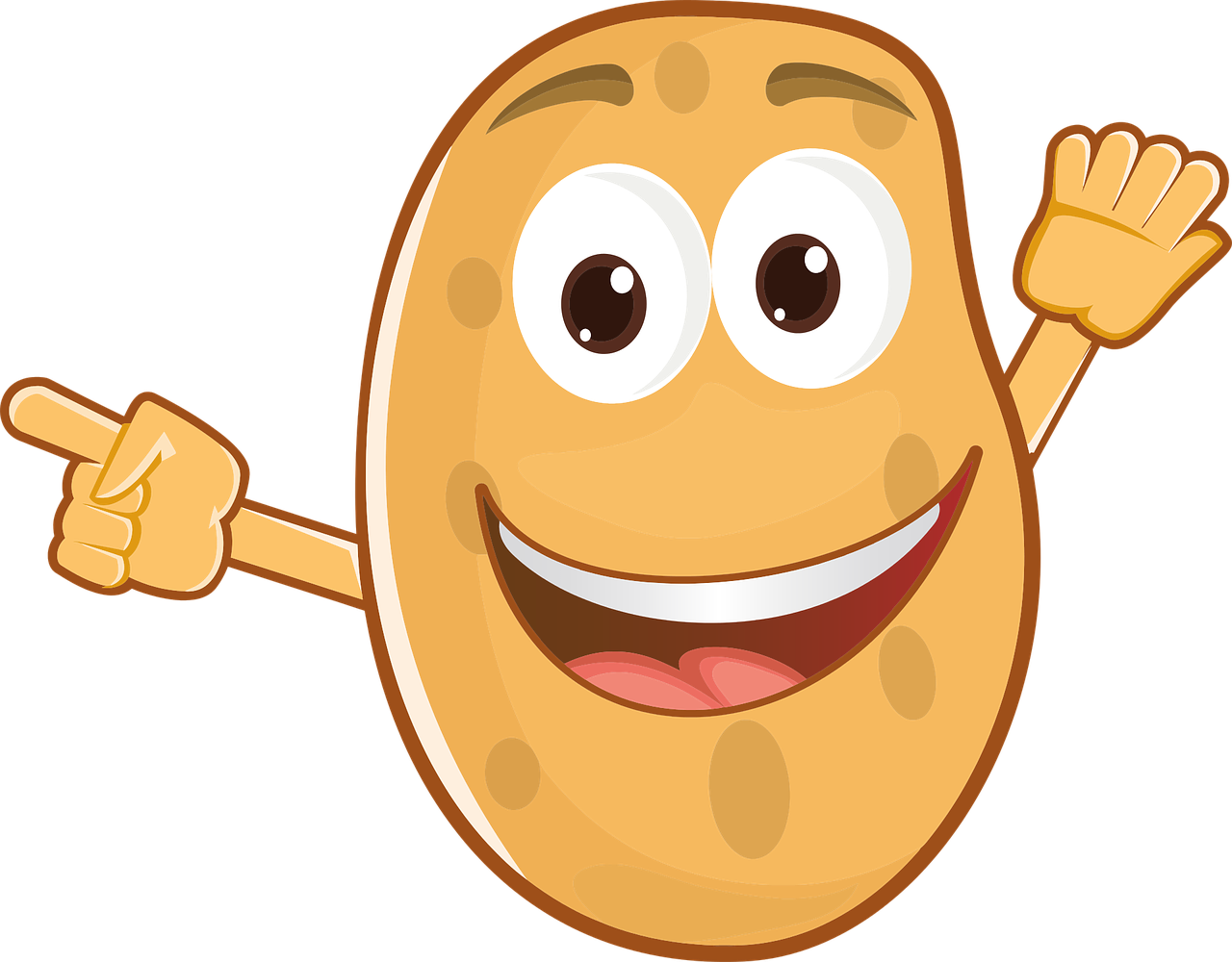 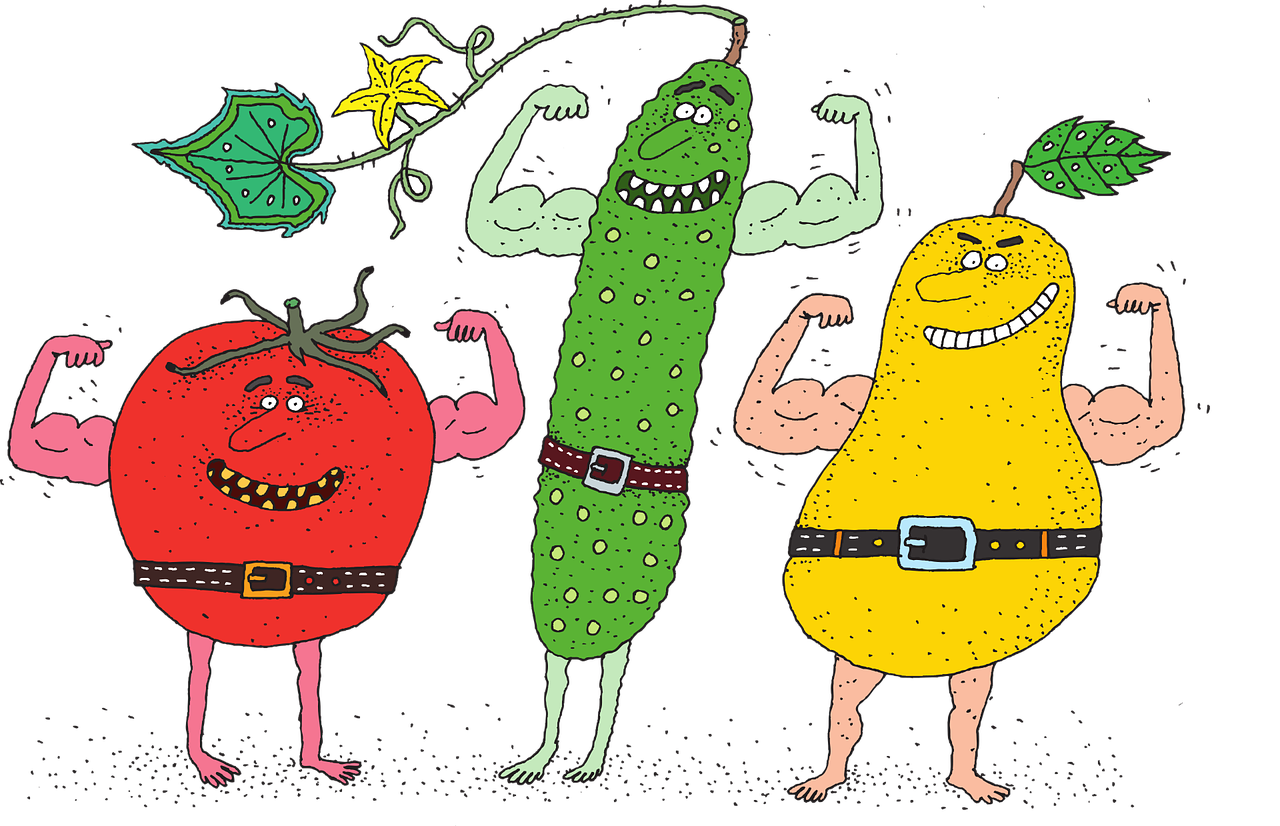 Protein
Protein is also known as body building food.
It helps in growth of body.
It repairs damaged tissues.
Protein molecule is made up of a large number of small molecules called amino acids.
Growing children need more protein in their diet for their body growth.
Sources of protein
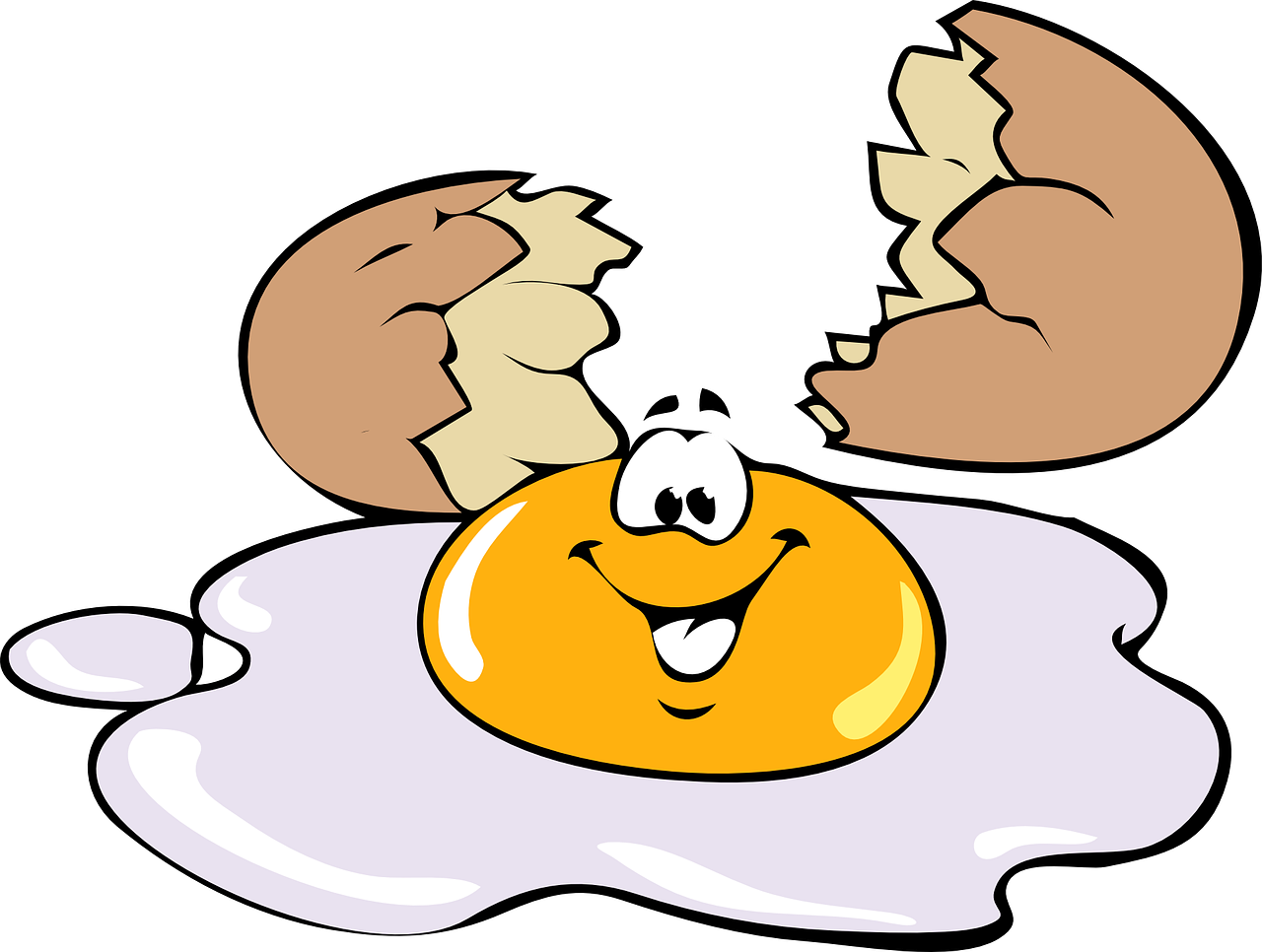 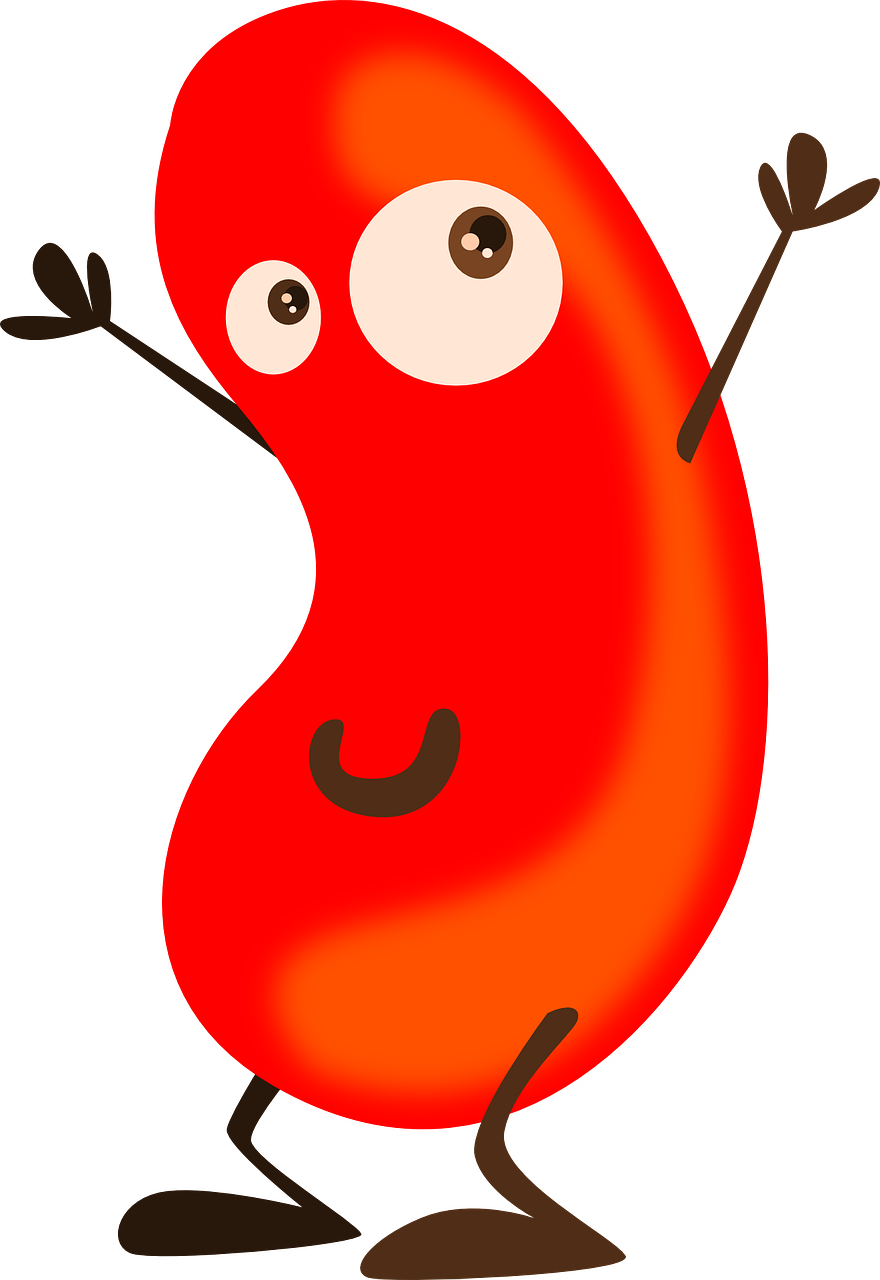 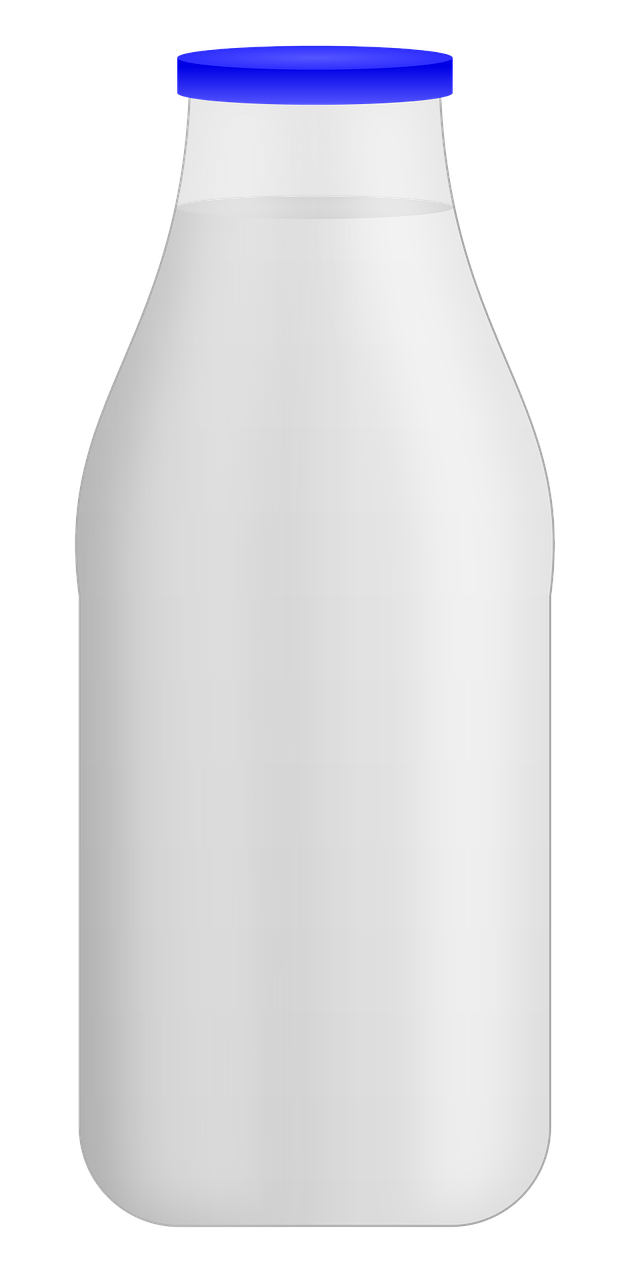 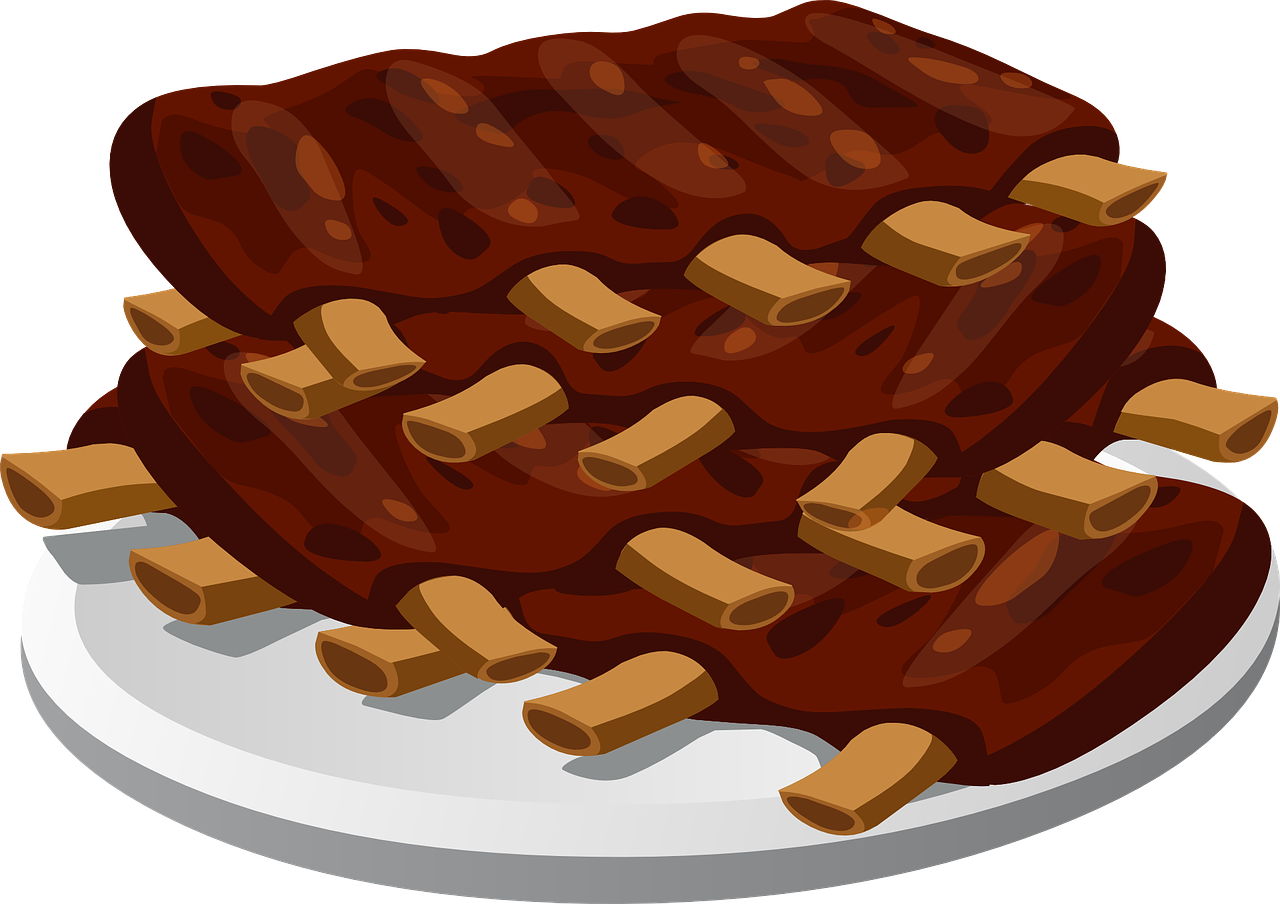 Milk
Eggs
Pulses
Meat
Fish
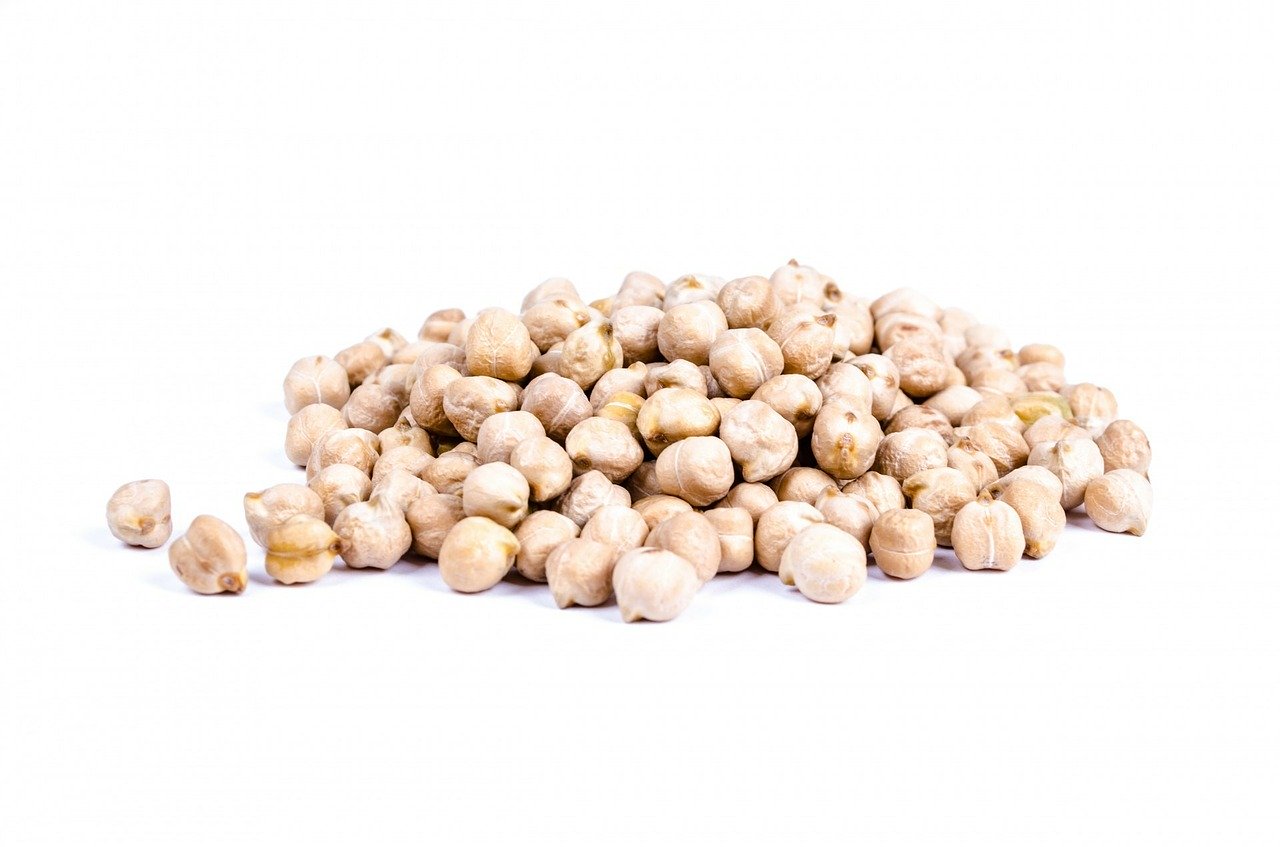 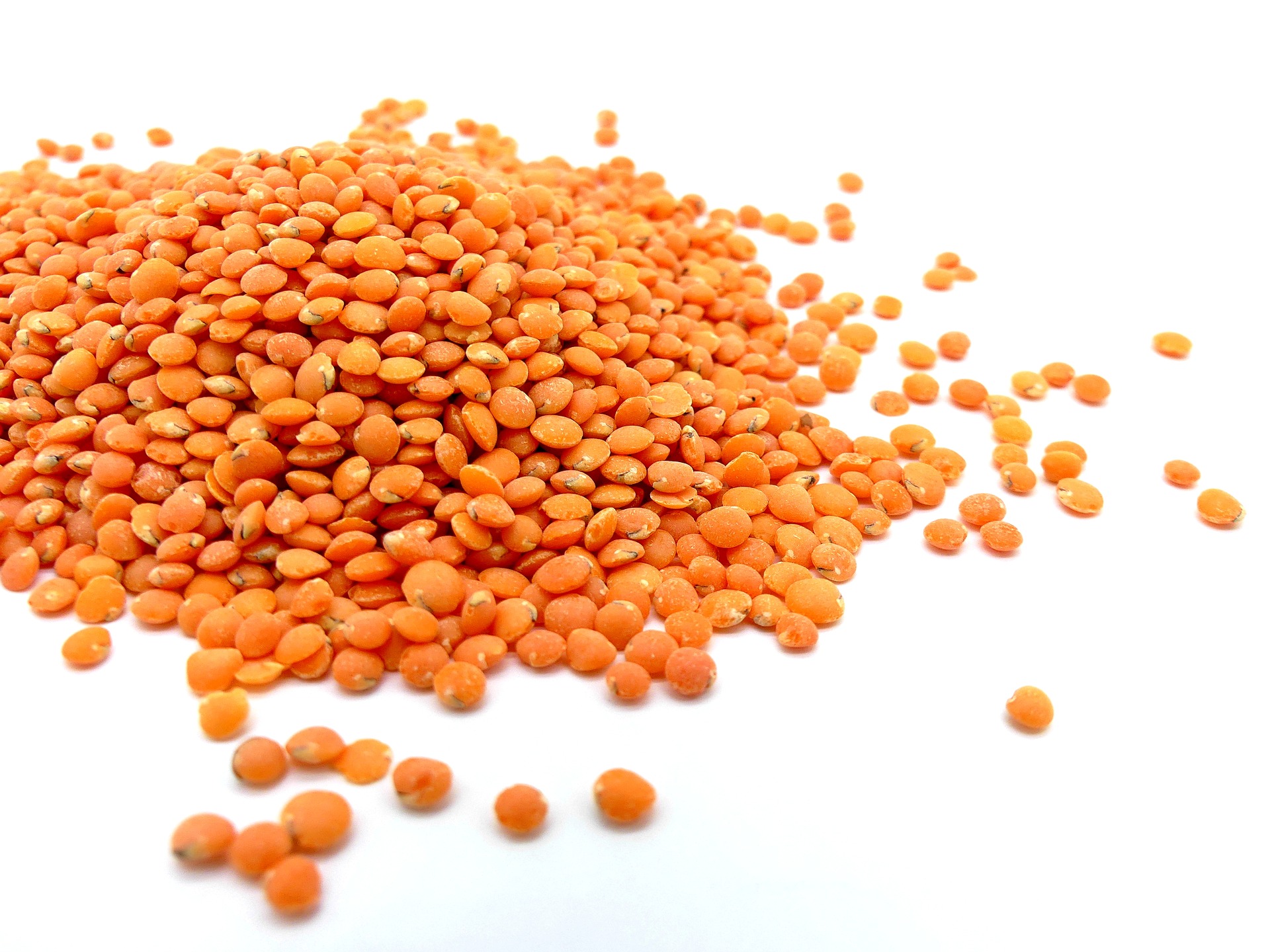 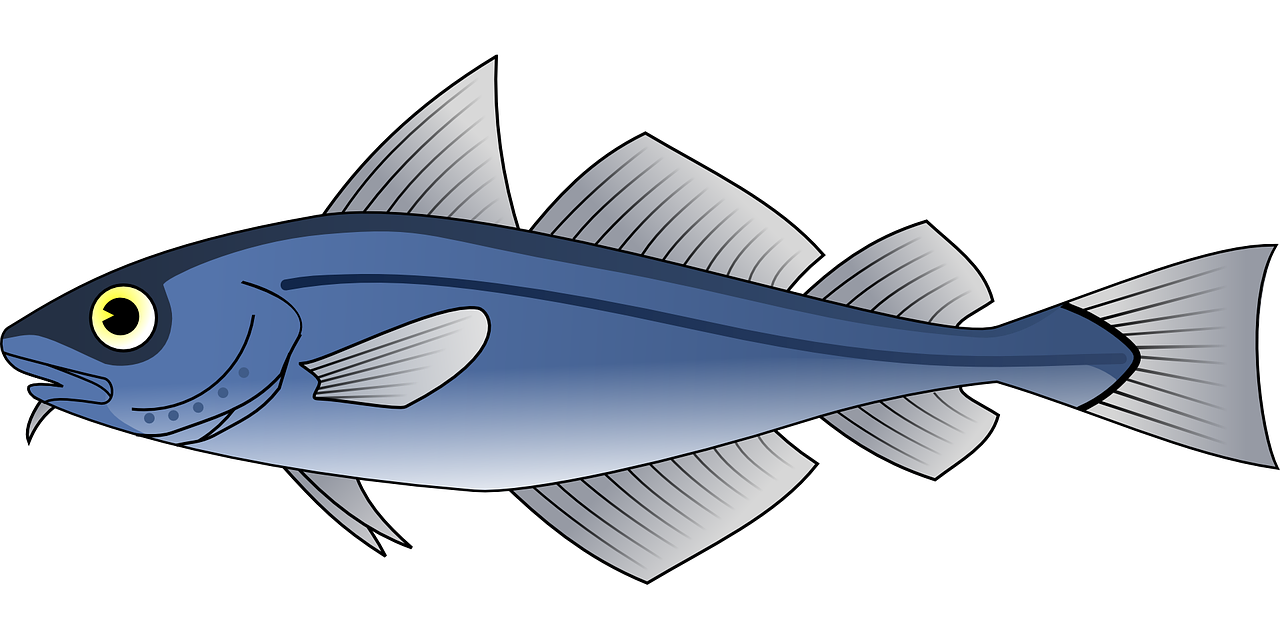 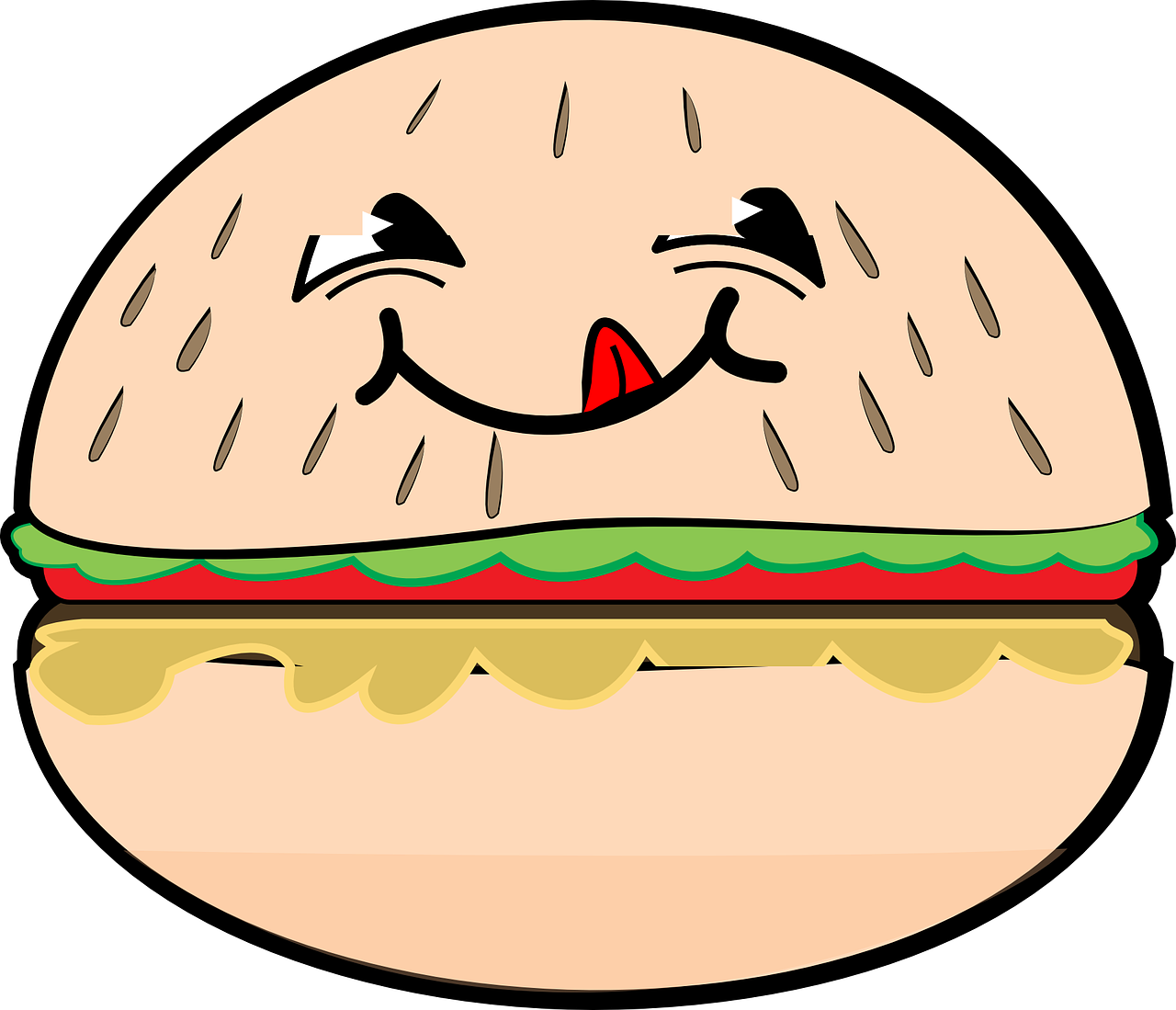 Fat
Our body stores excess energy in the form of fats.
Stored fat is used by body for producing energy when needed.
Fat is also known as energy bank of our body.
Fats are also essential for absorption of vitamins in our body.
Fats also help to prevent heat loss from our body.
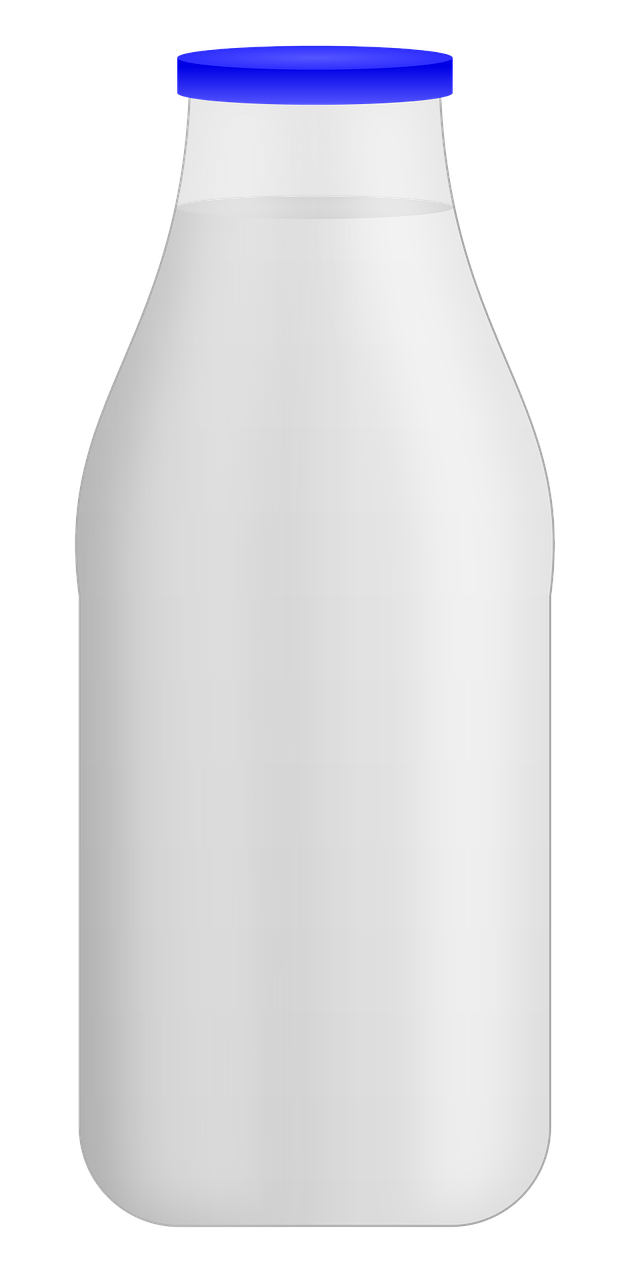 Sources of fat
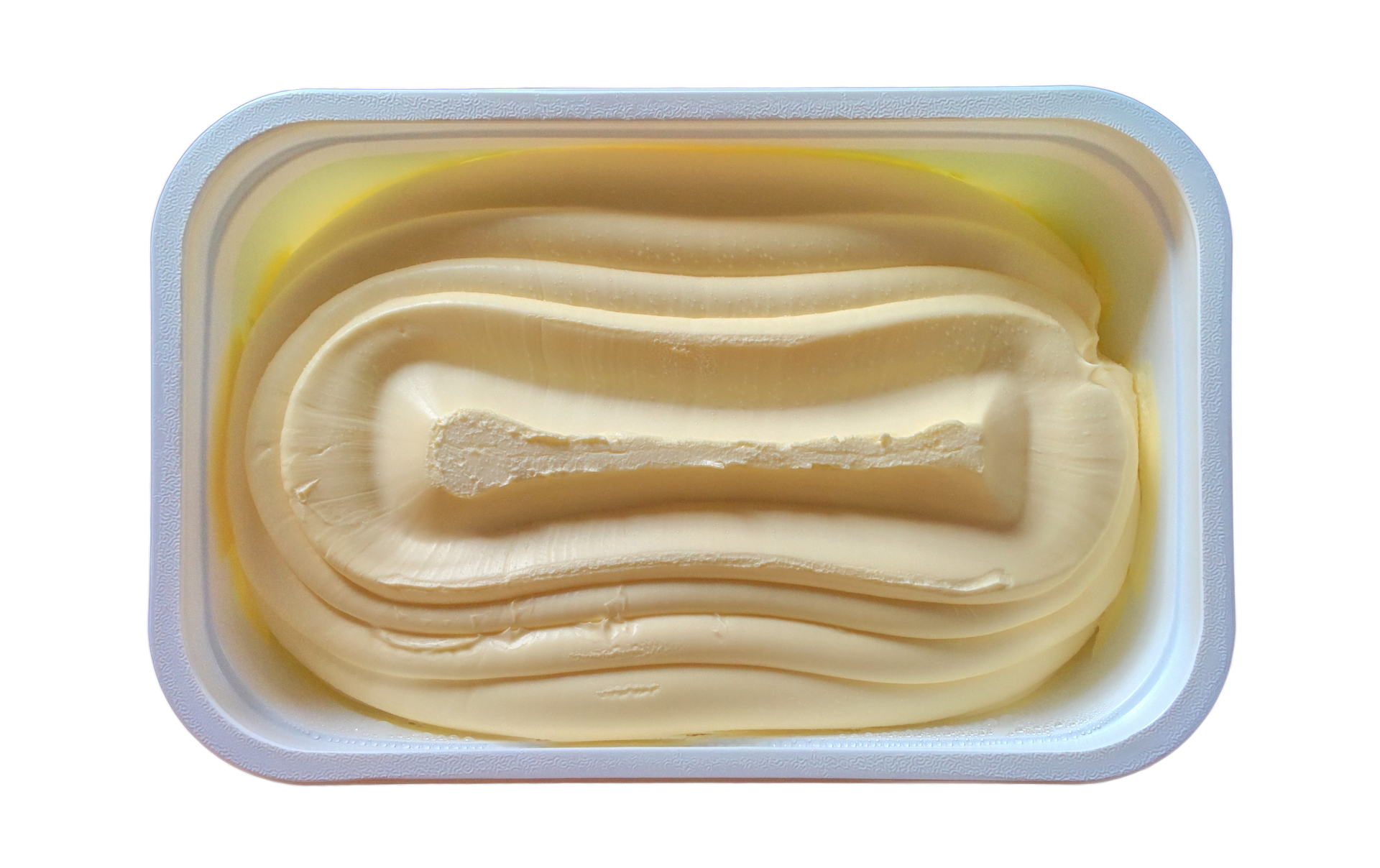 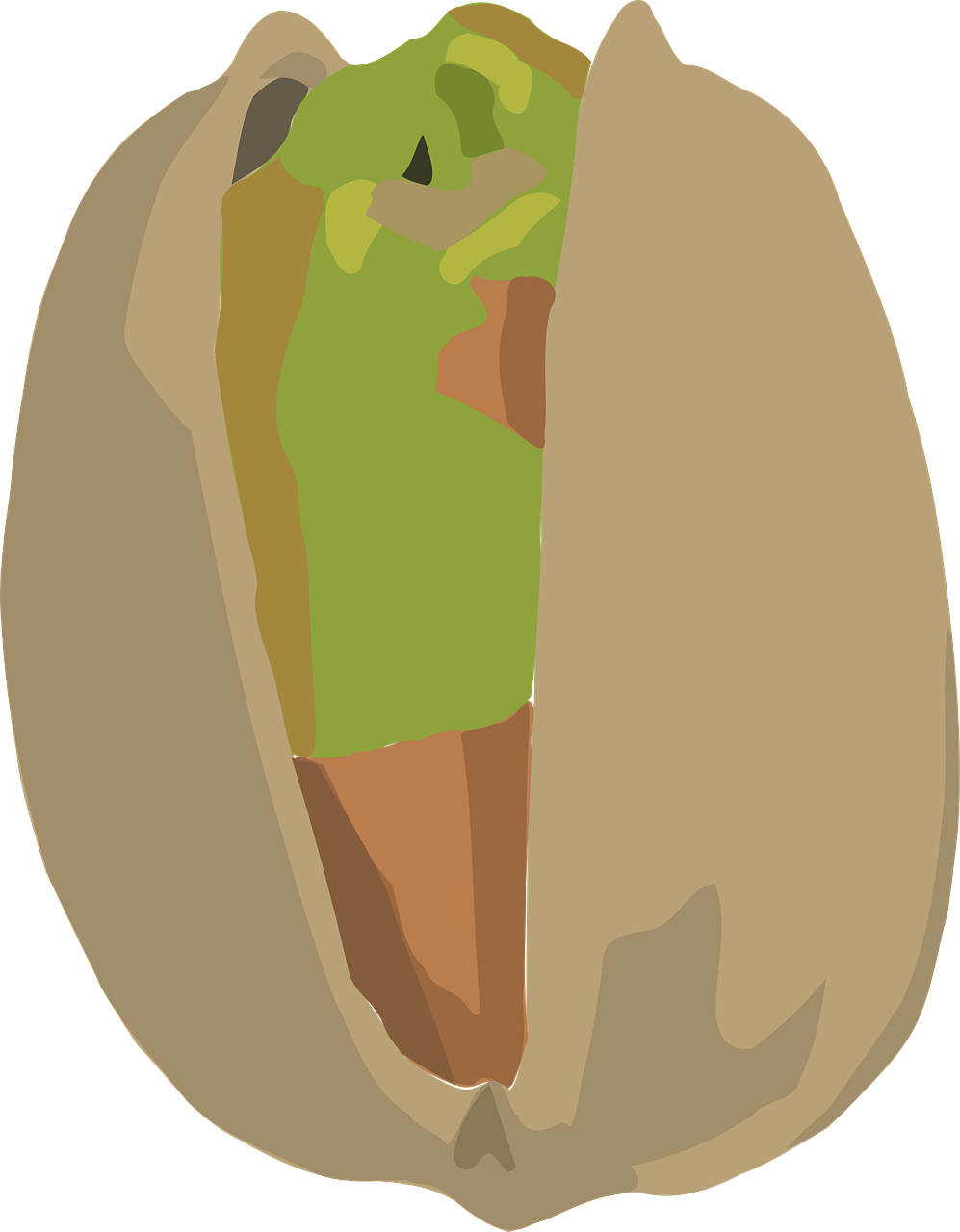 Butter
Ghee
Milk
Yogurt 
Nuts
Oils
Egg yolk
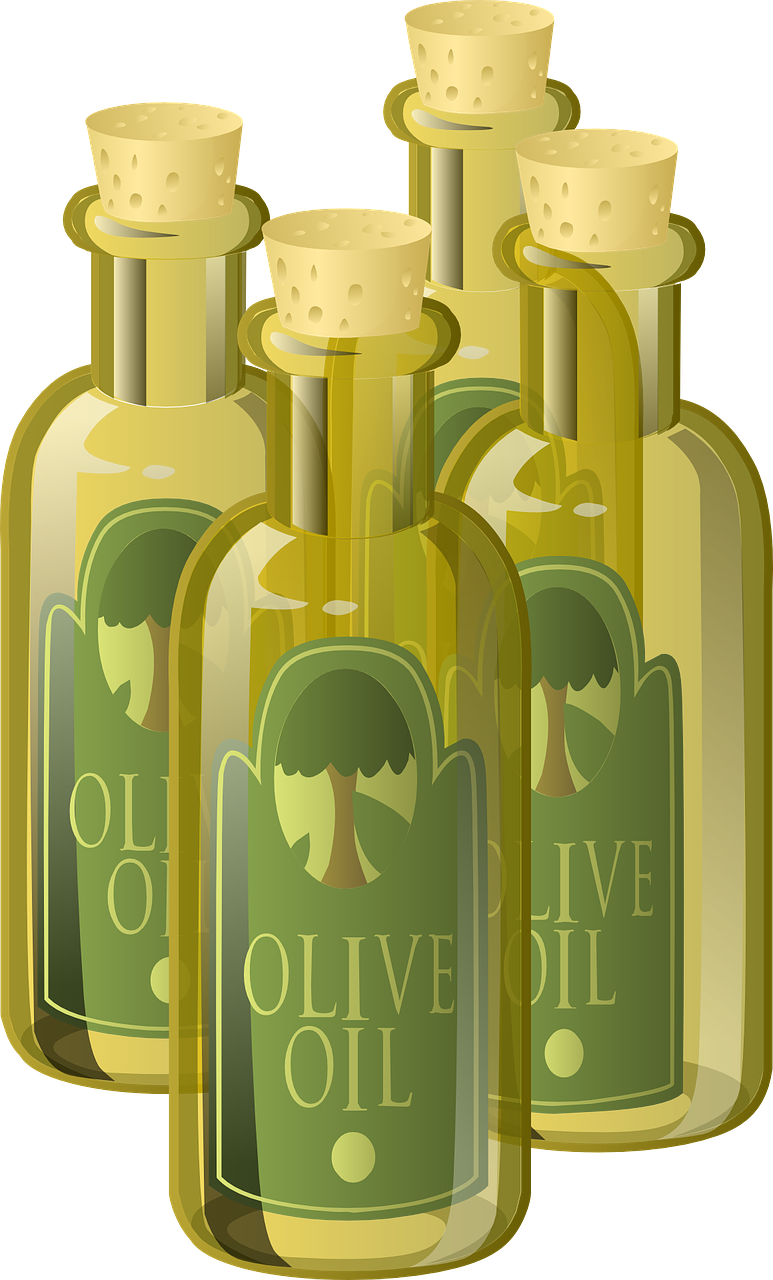 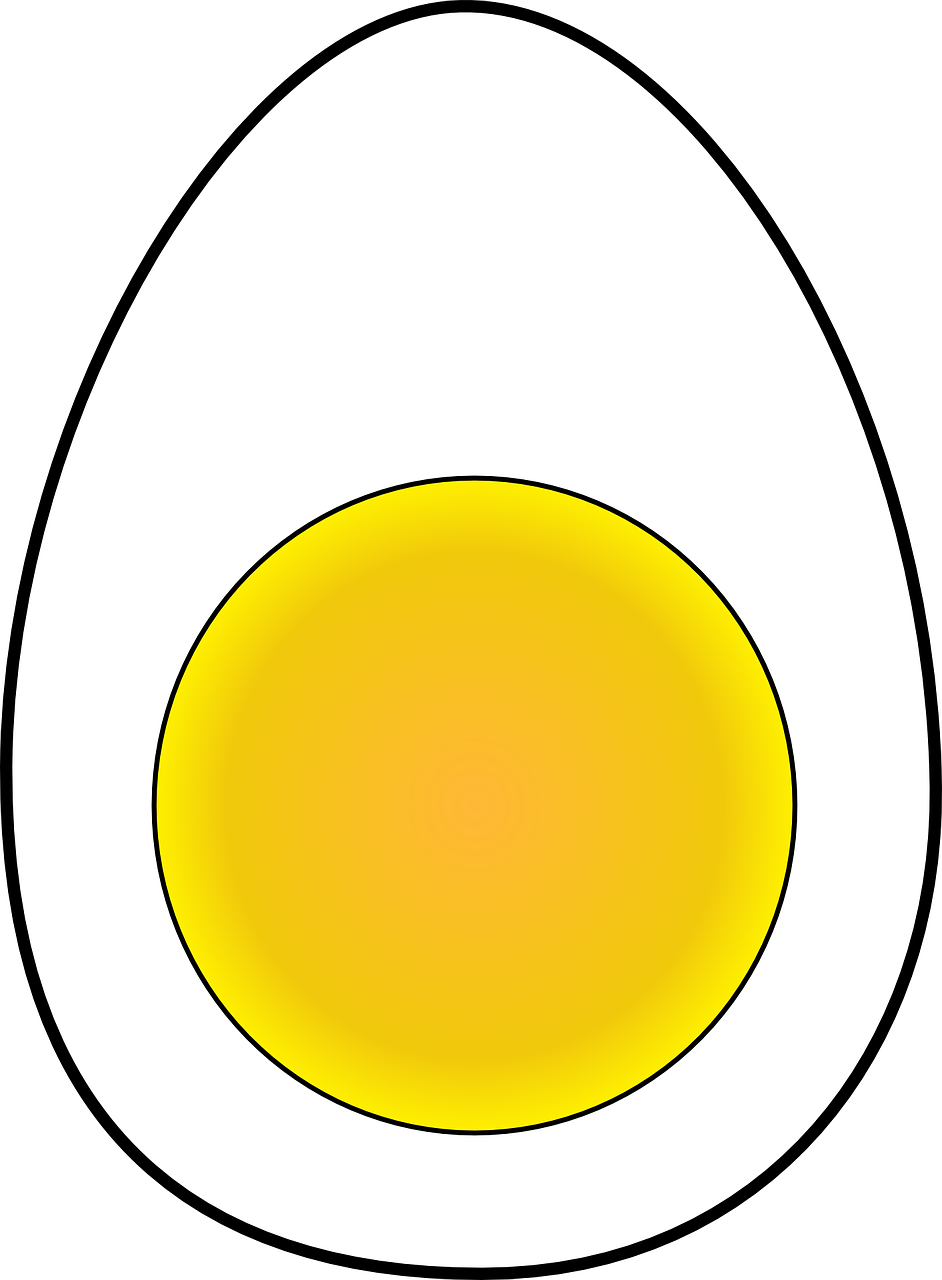 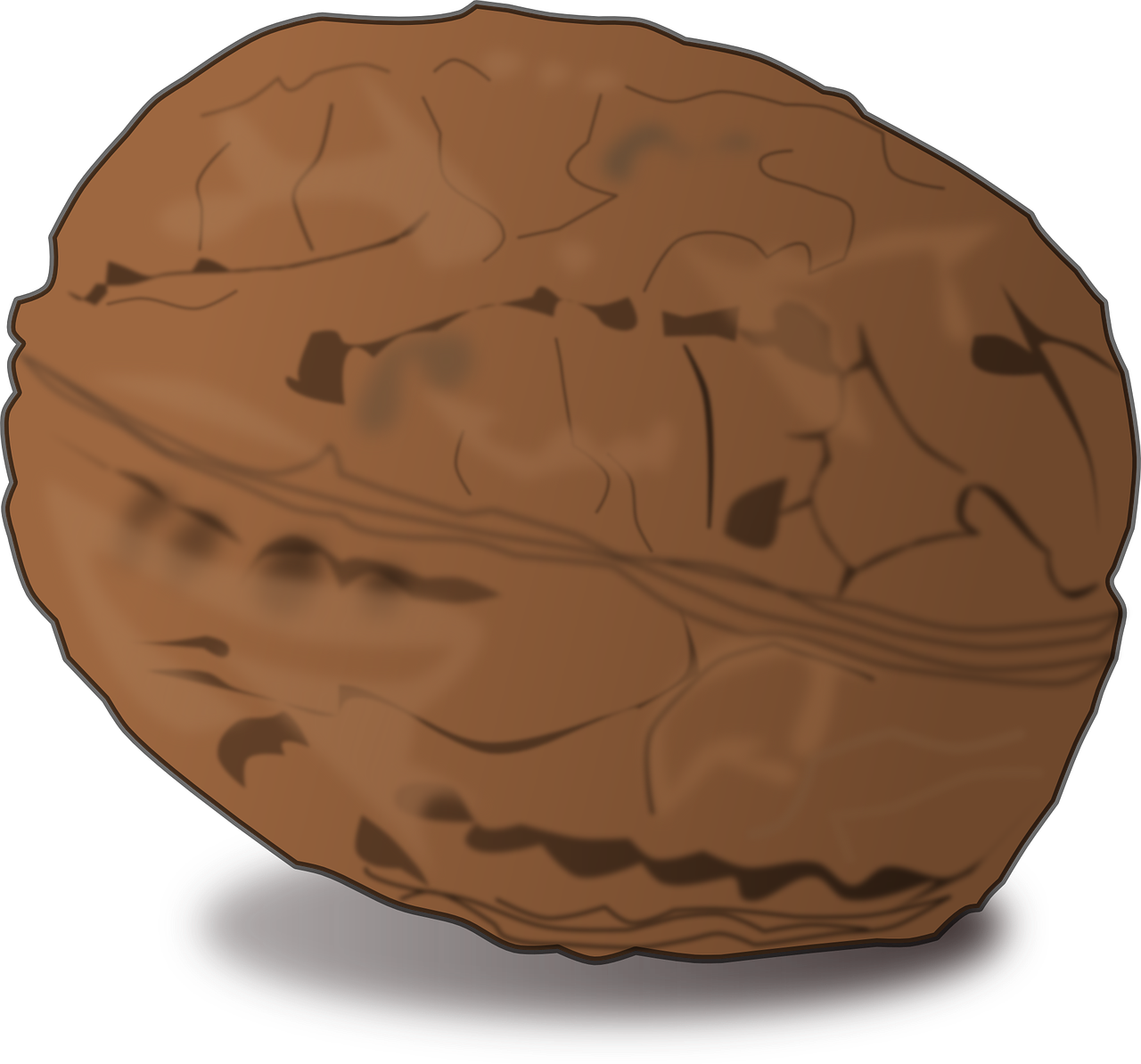 Vitamin
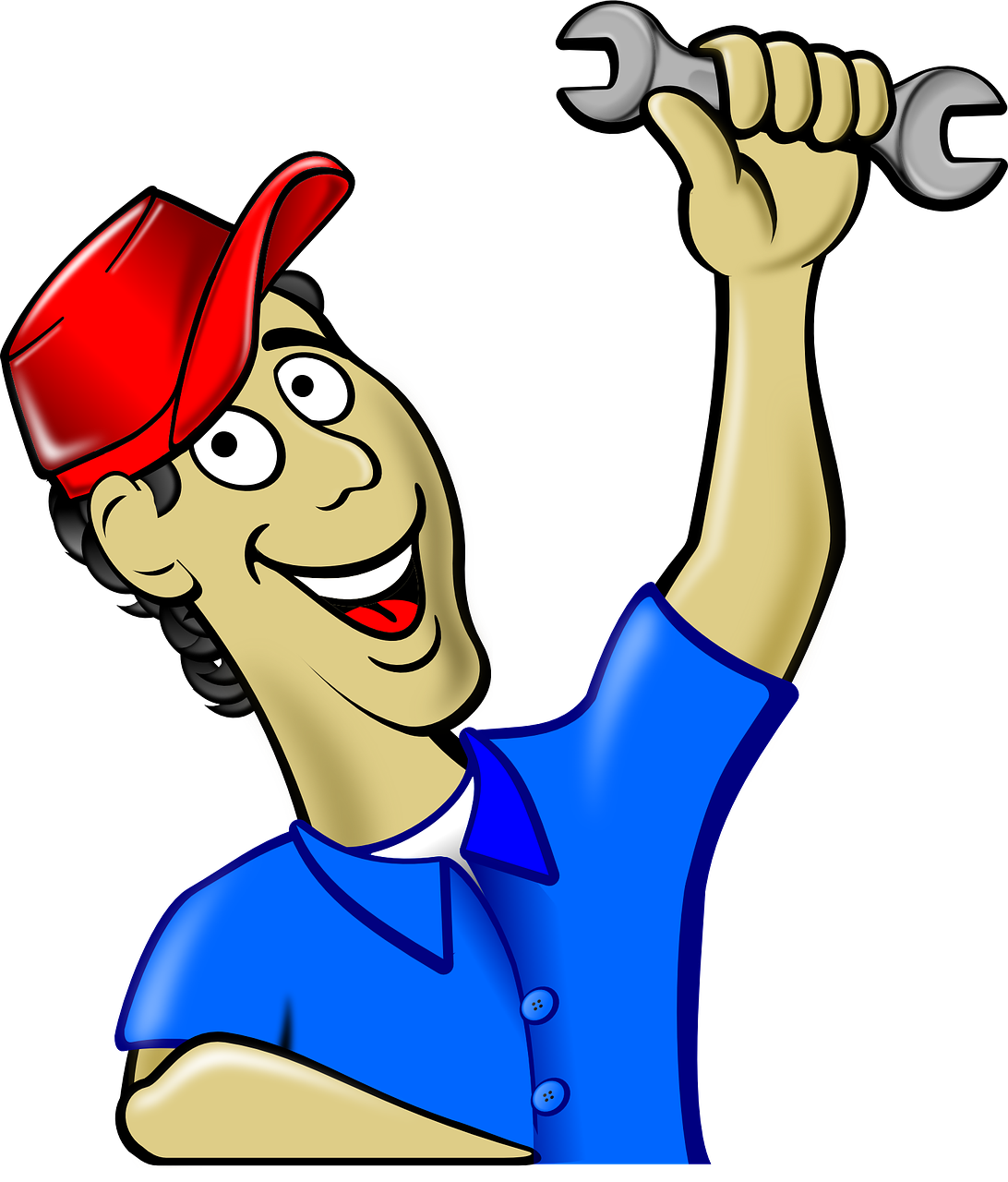 Vitamins are essential for growth and maintenance of our body.
Vitamin helps us to fight against infection.
There are different types of vitamins 
Vitamin A
Vitamin B
Vitamin C
Vitamin D
Vitamin E
Vitamin K
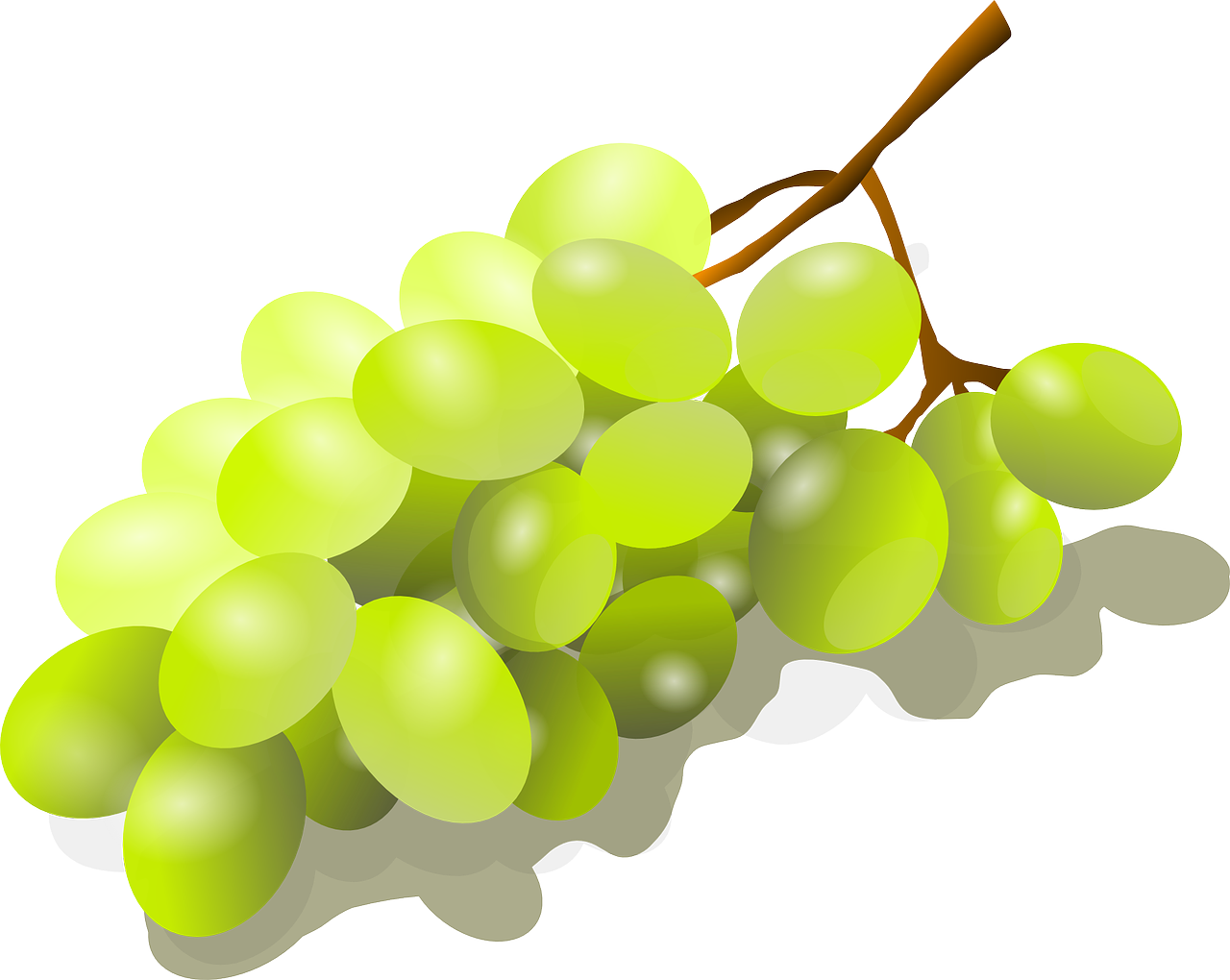 Sources of Vitamins
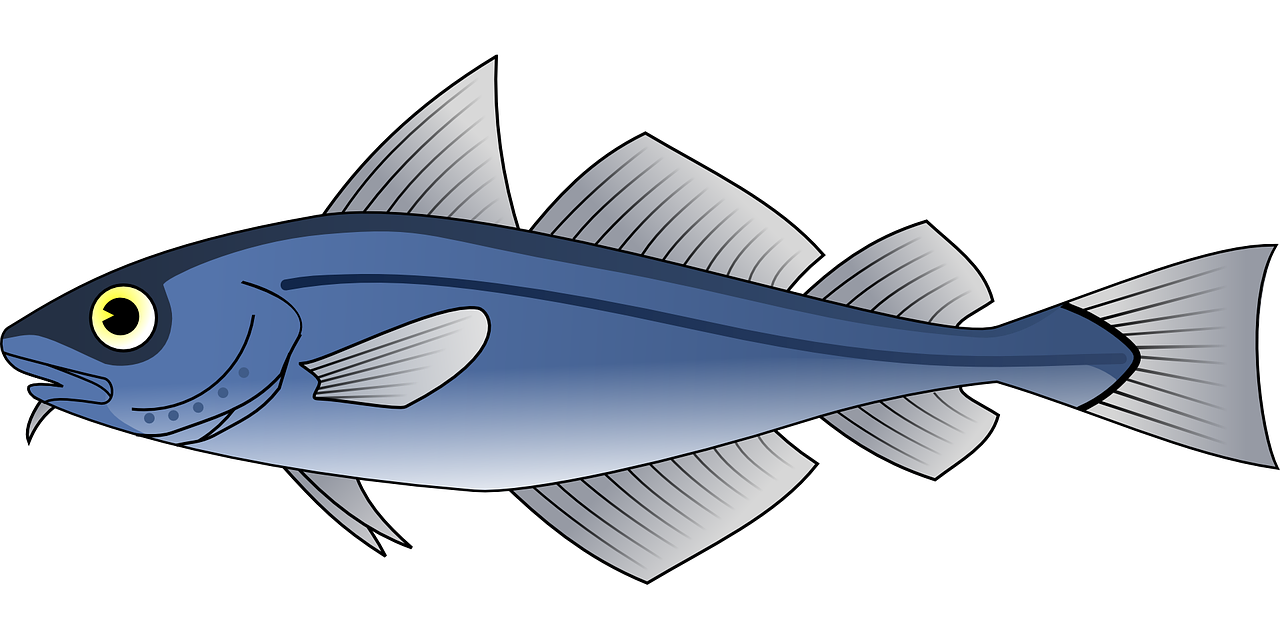 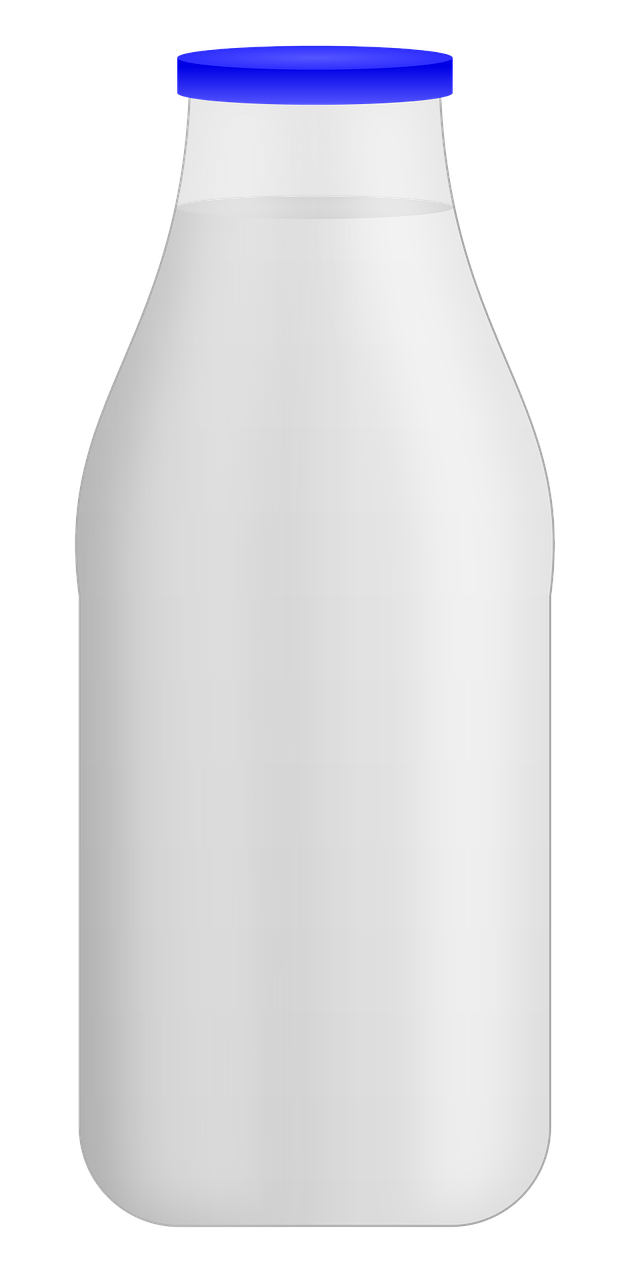 Vegetable
Fruits
Fish
Meat
Juices
Whole grains
Dairy products
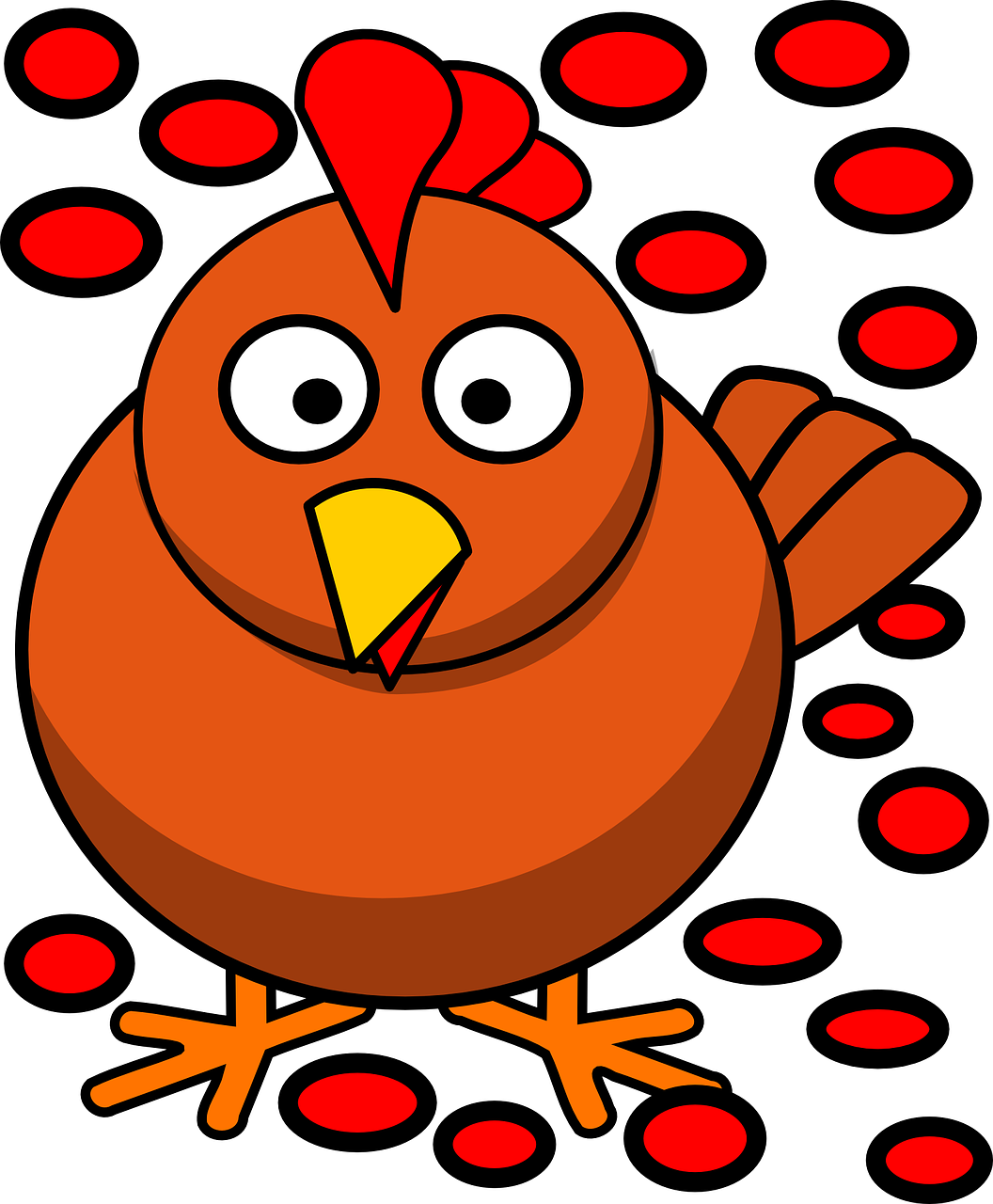 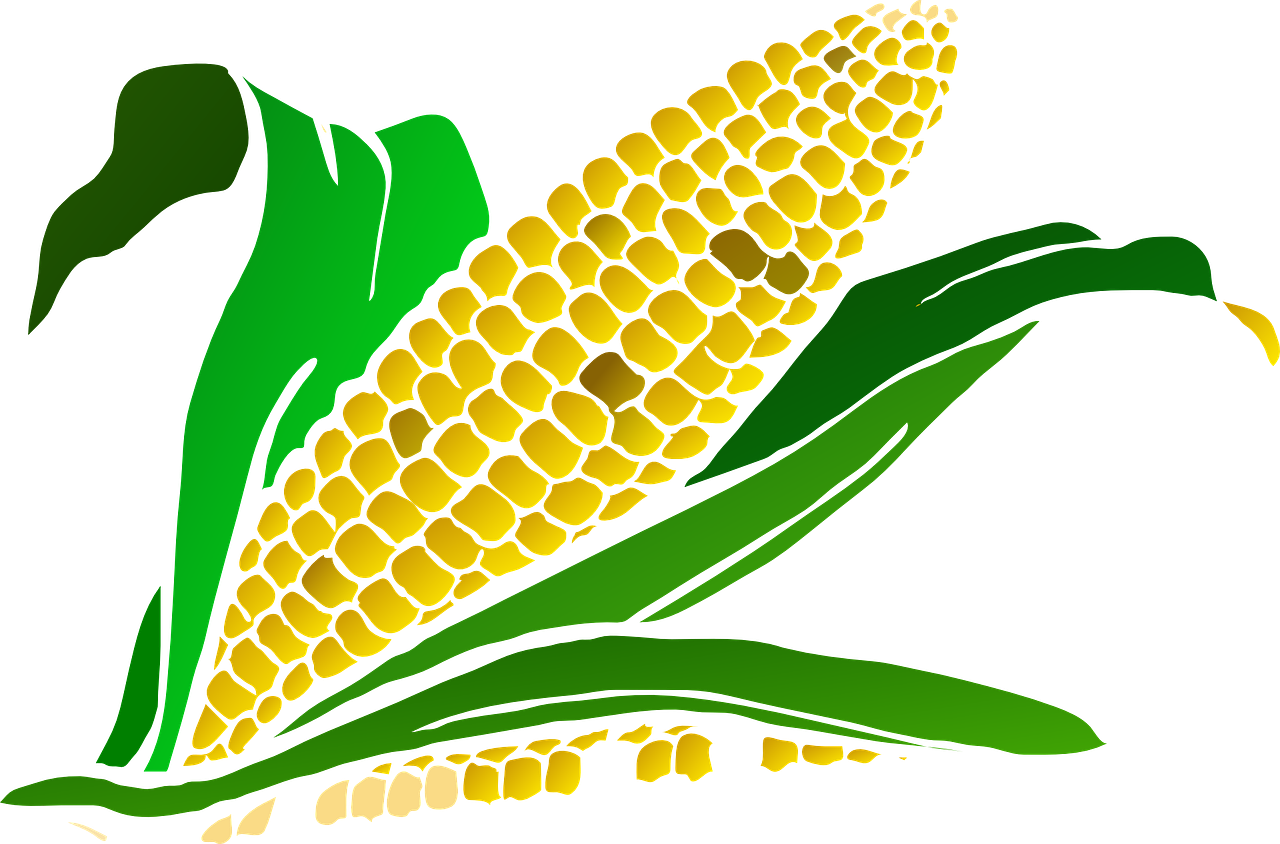 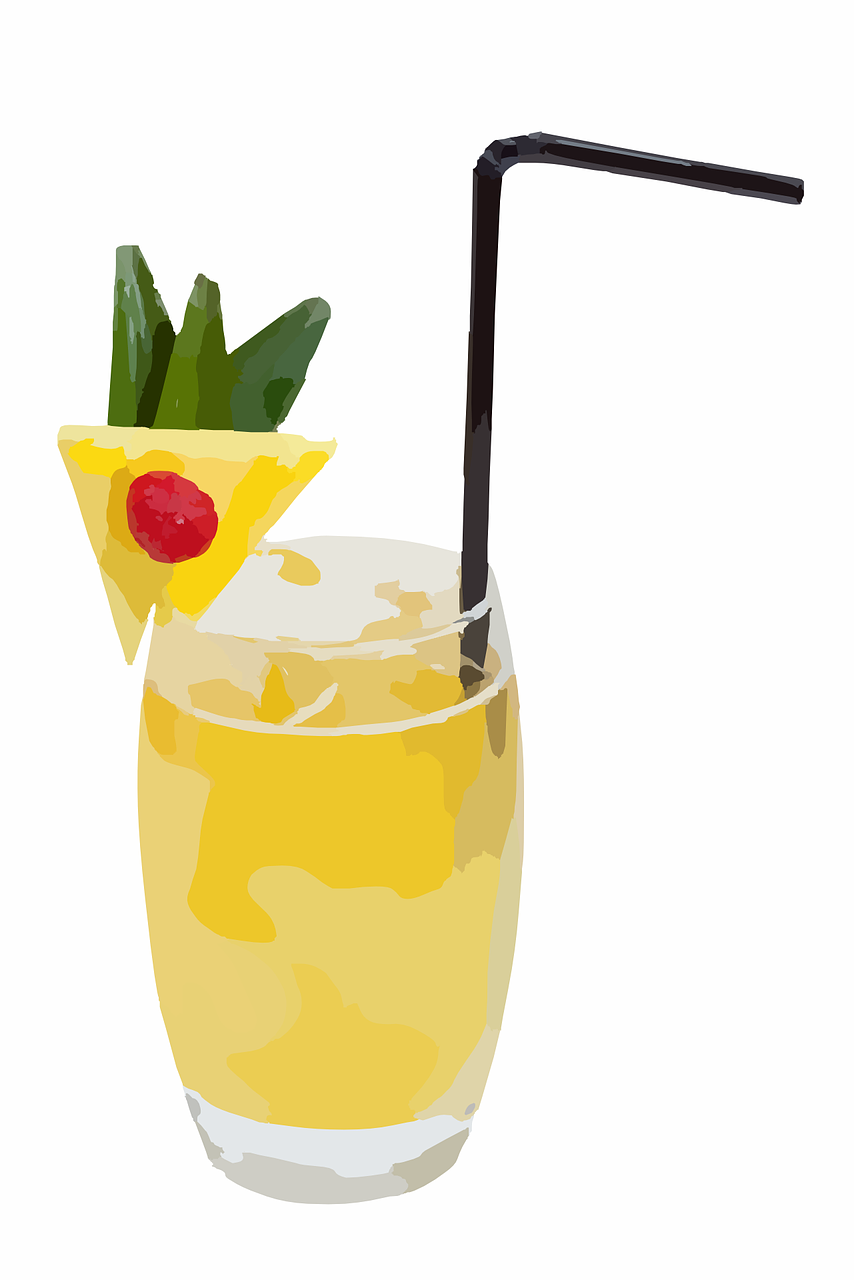 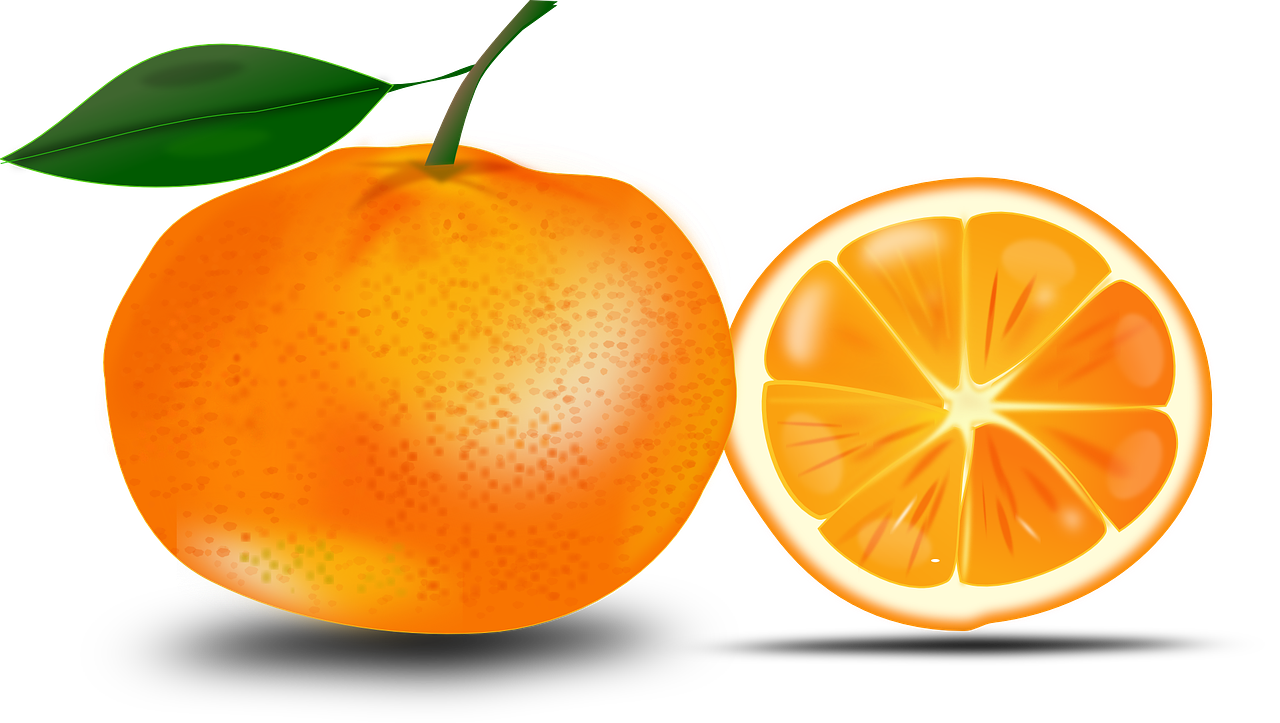 Minerals
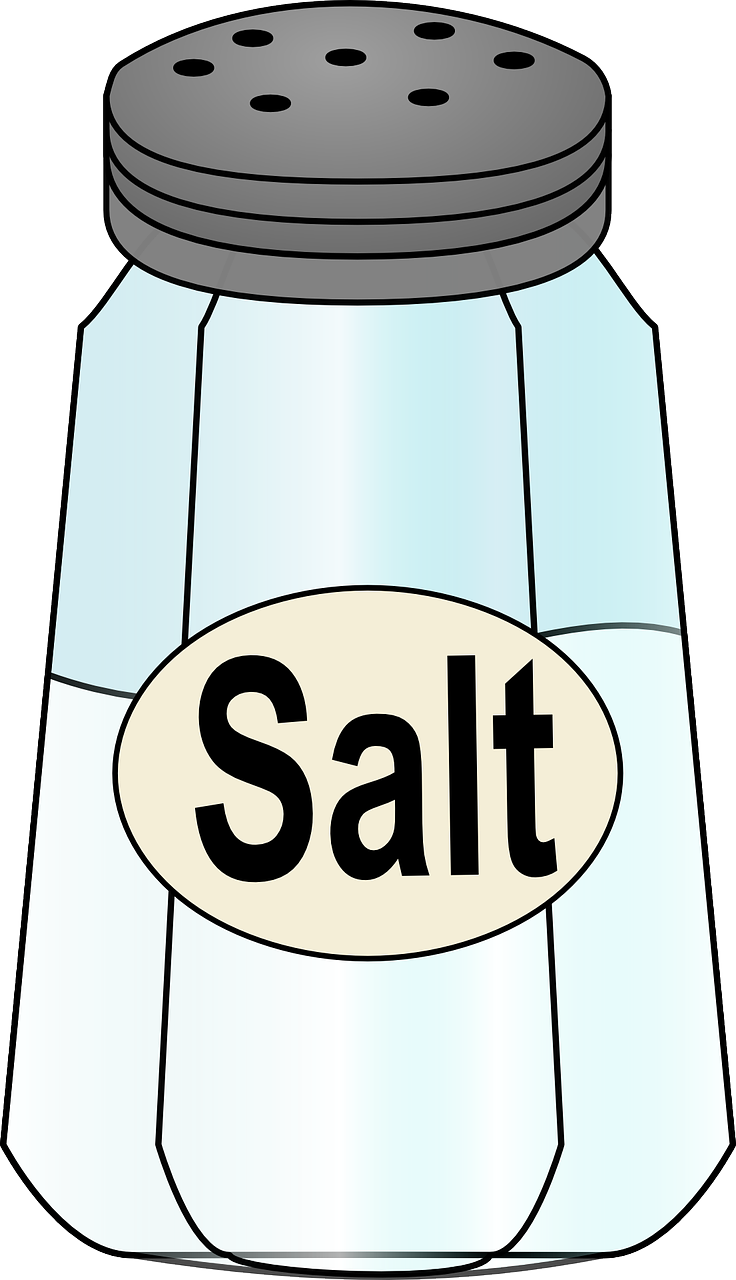 Minerals are required for our body in small quantities.
Minerals help body to grow, develop and stay healthy.
Some common minerals 
Iron
Iodine
Calcium
Phosphorus 
Sodium 
Potassium
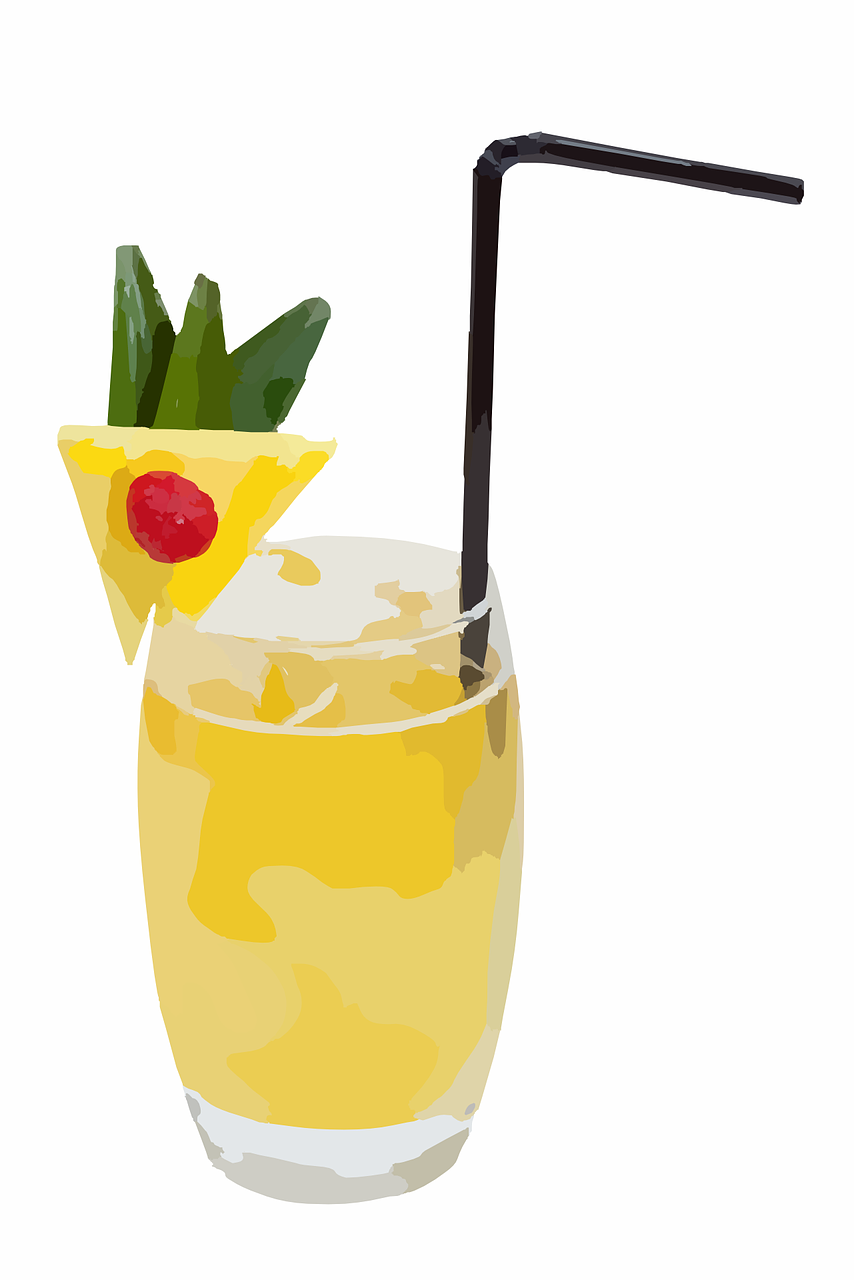 Sources of minerals
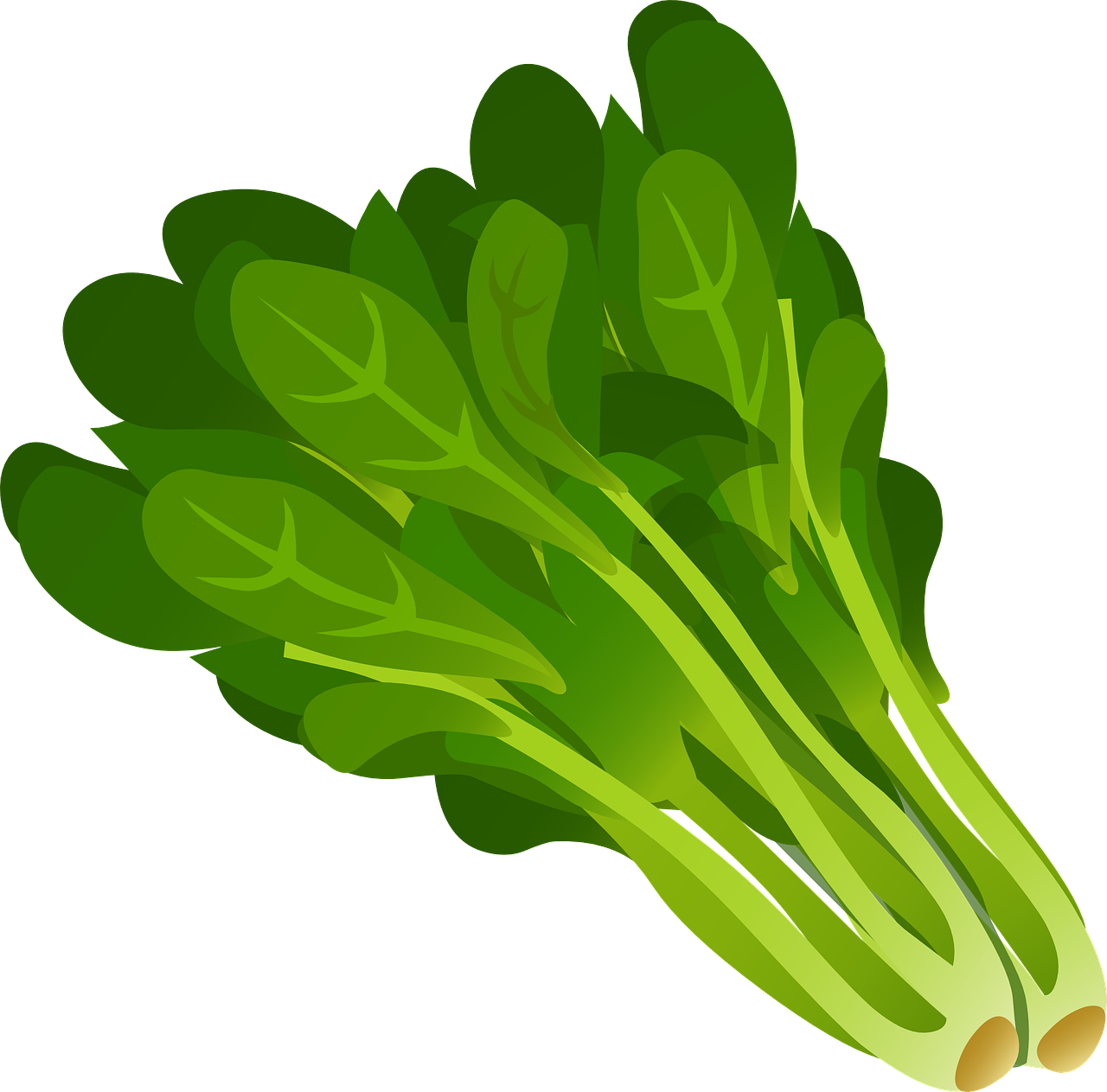 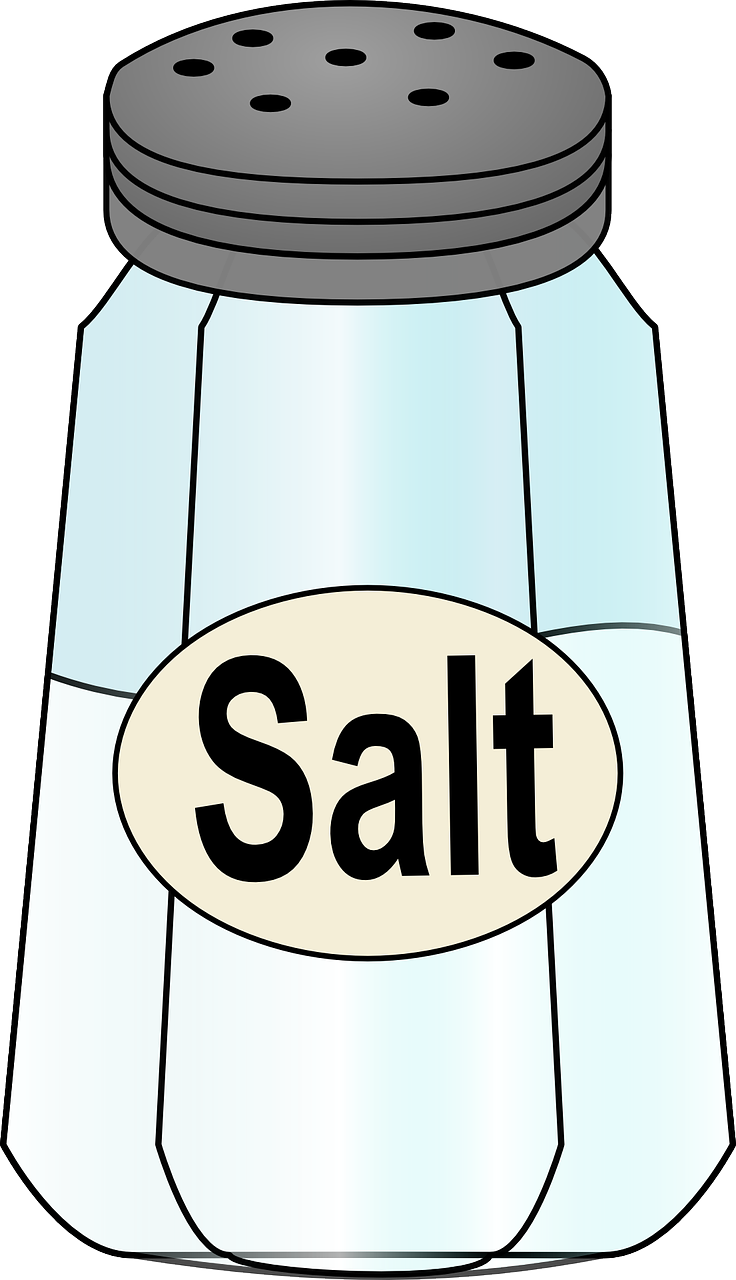 Salt
Leafy vegetables 
Fruits
Legumes
Milk
Fish 
Meat
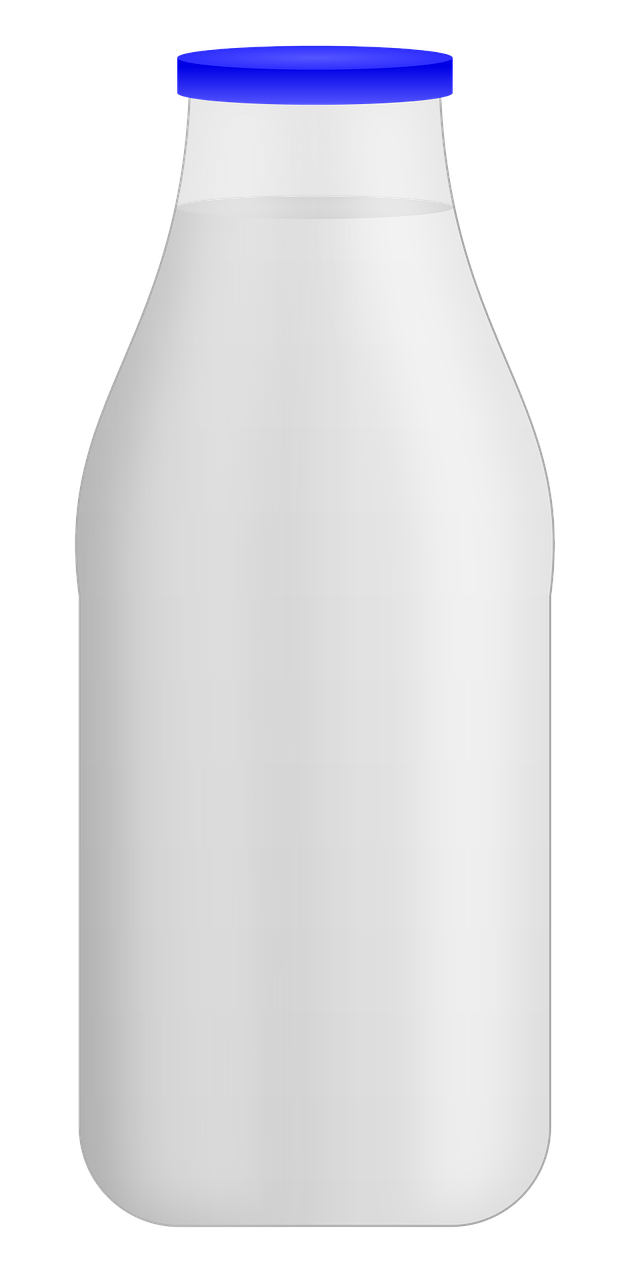 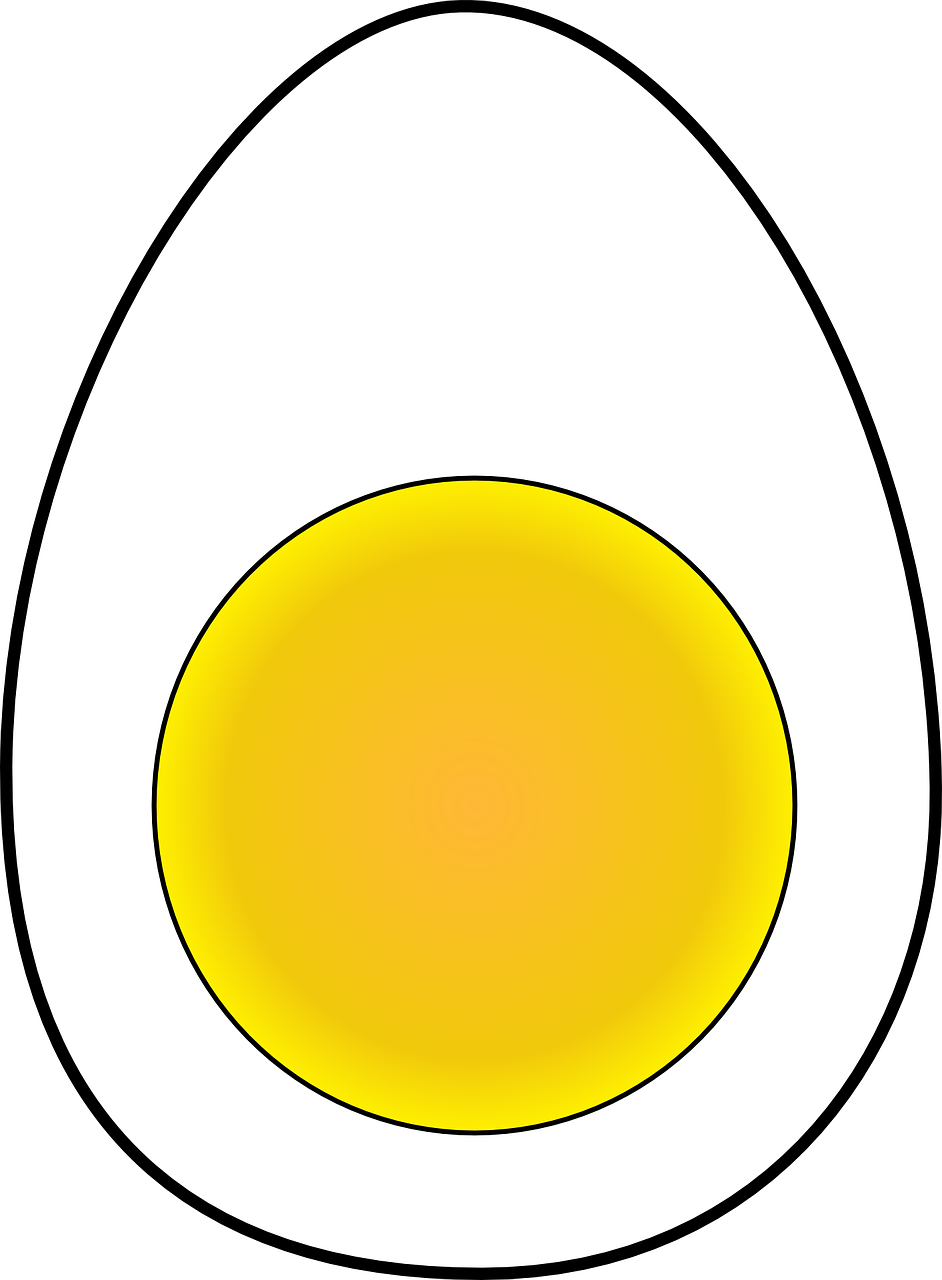 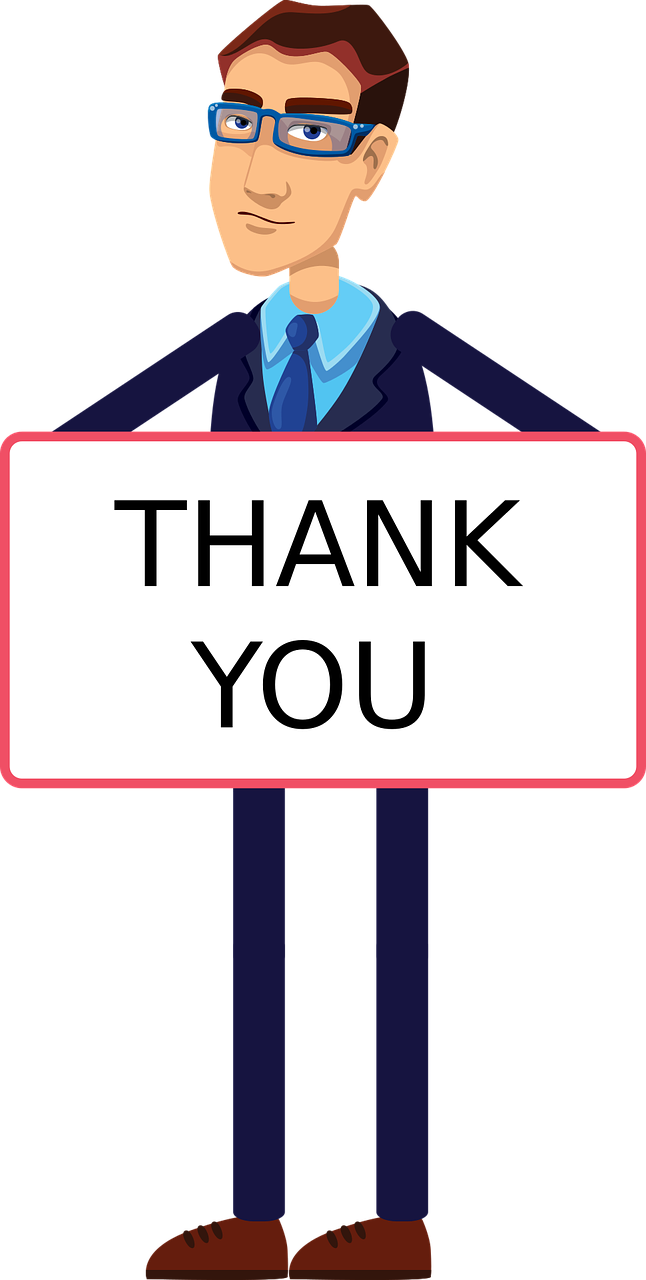